RESTOREREBUILDRENEW
welcome
we are glad to
Have you with us
IN 2022
WHEELER
CHURCH
OF
CHRIST
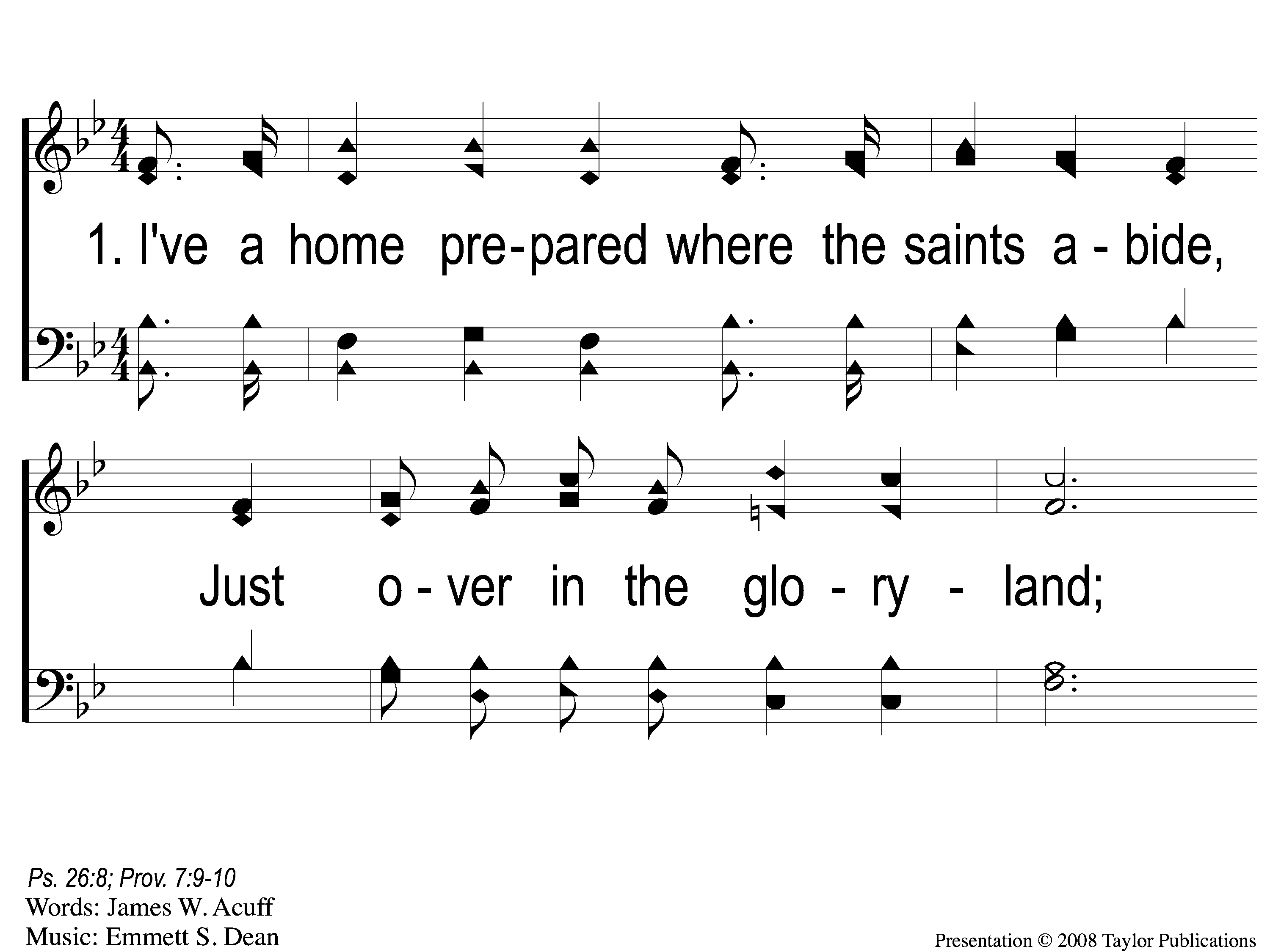 Just Over in the Glory Land
1-1 Just Over in the Glory Land
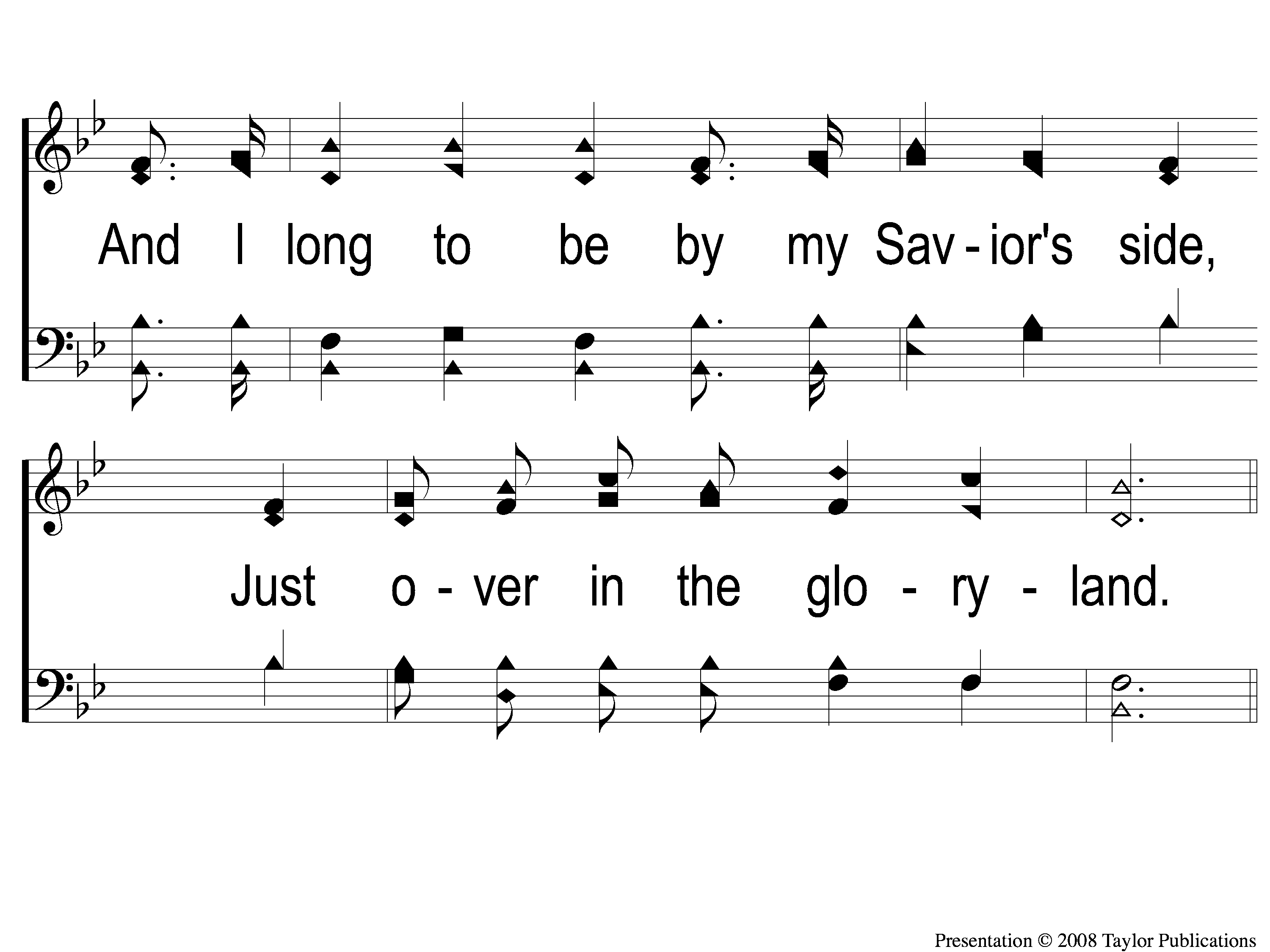 Just Over in the Glory Land
1-2 Just Over in the Glory Land
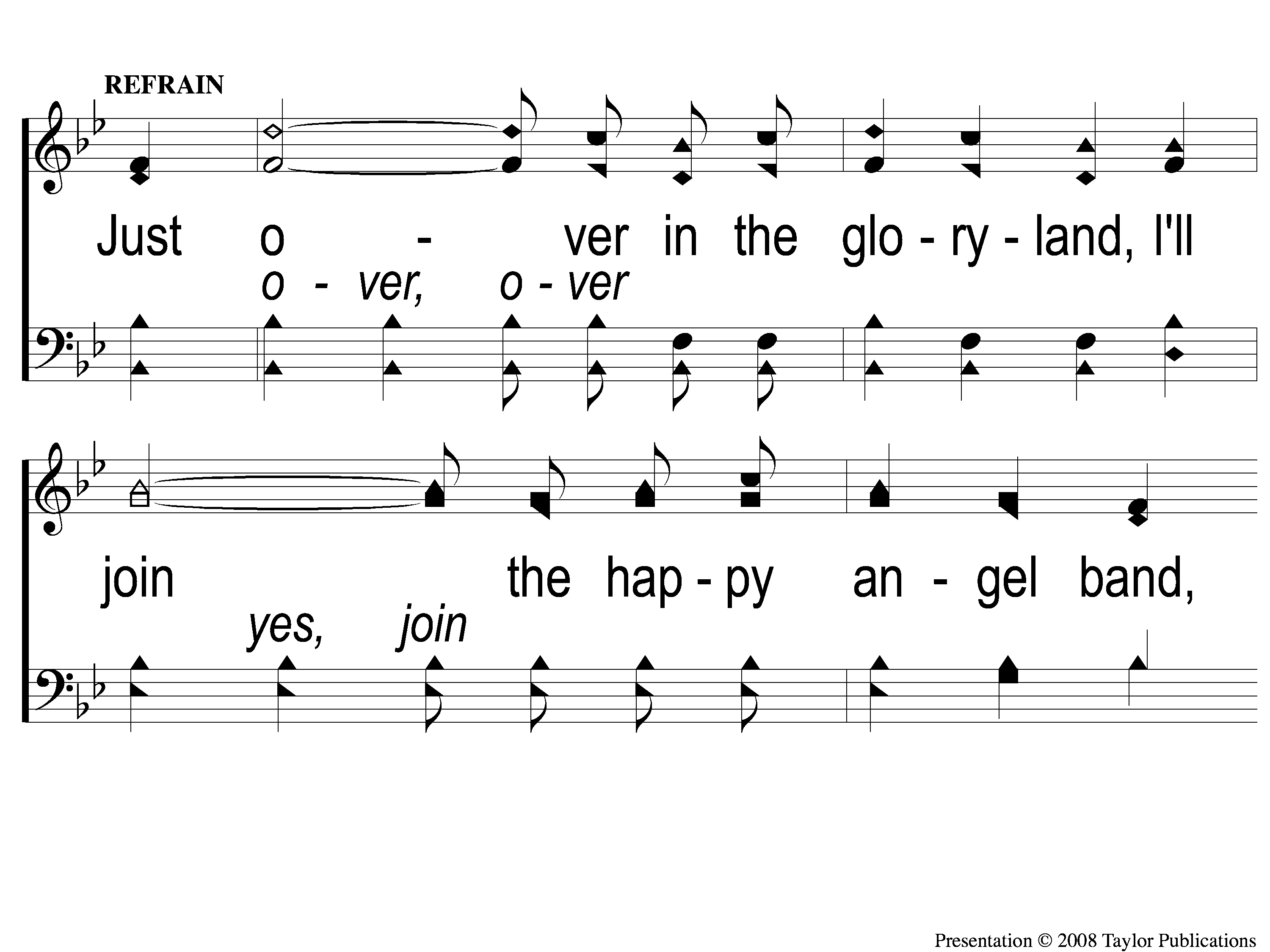 Just Over in the Glory Land
C-1 Just Over in the Glory Land
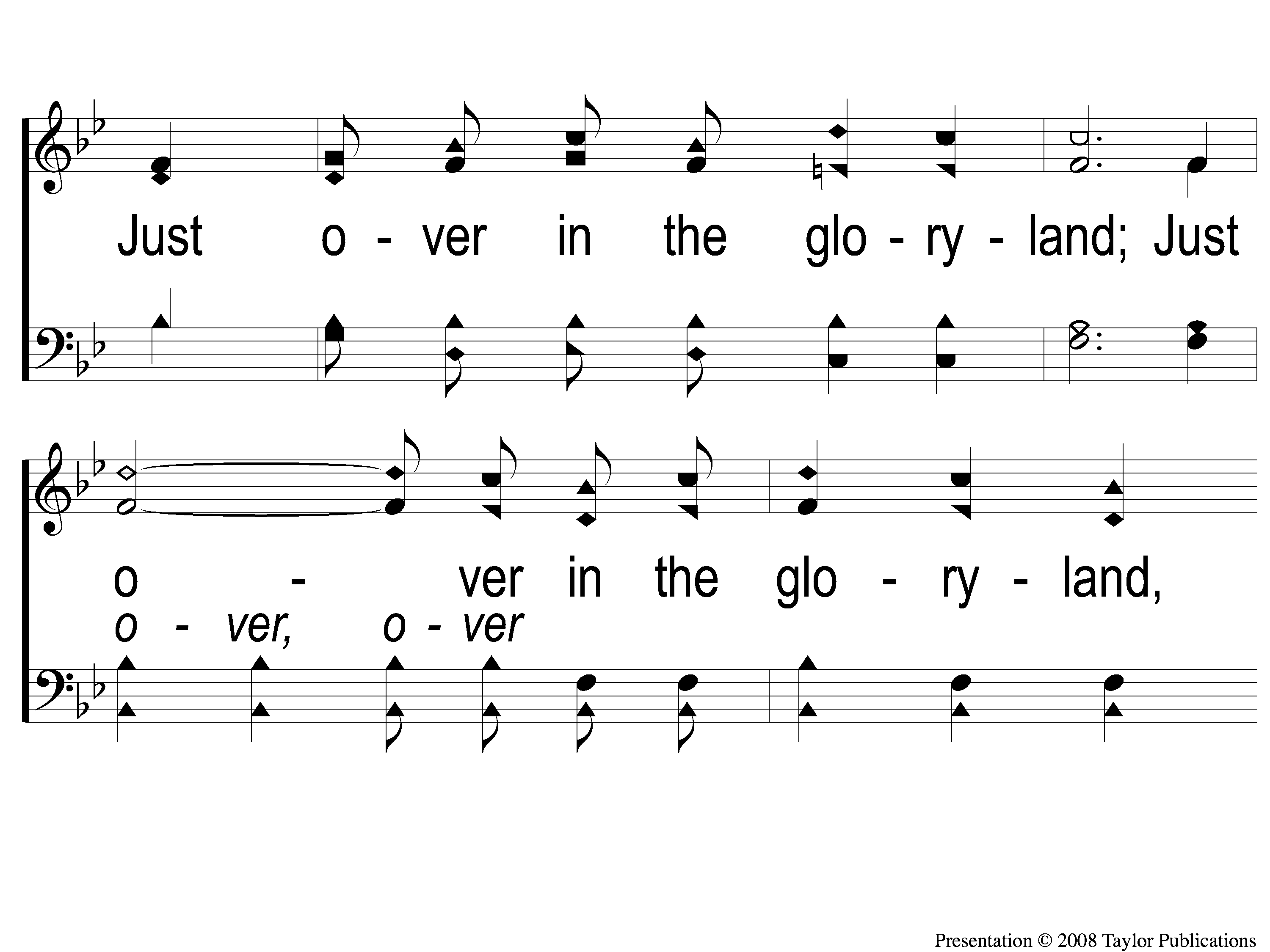 Just Over in the Glory Land
C-2 Just Over in the Glory Land
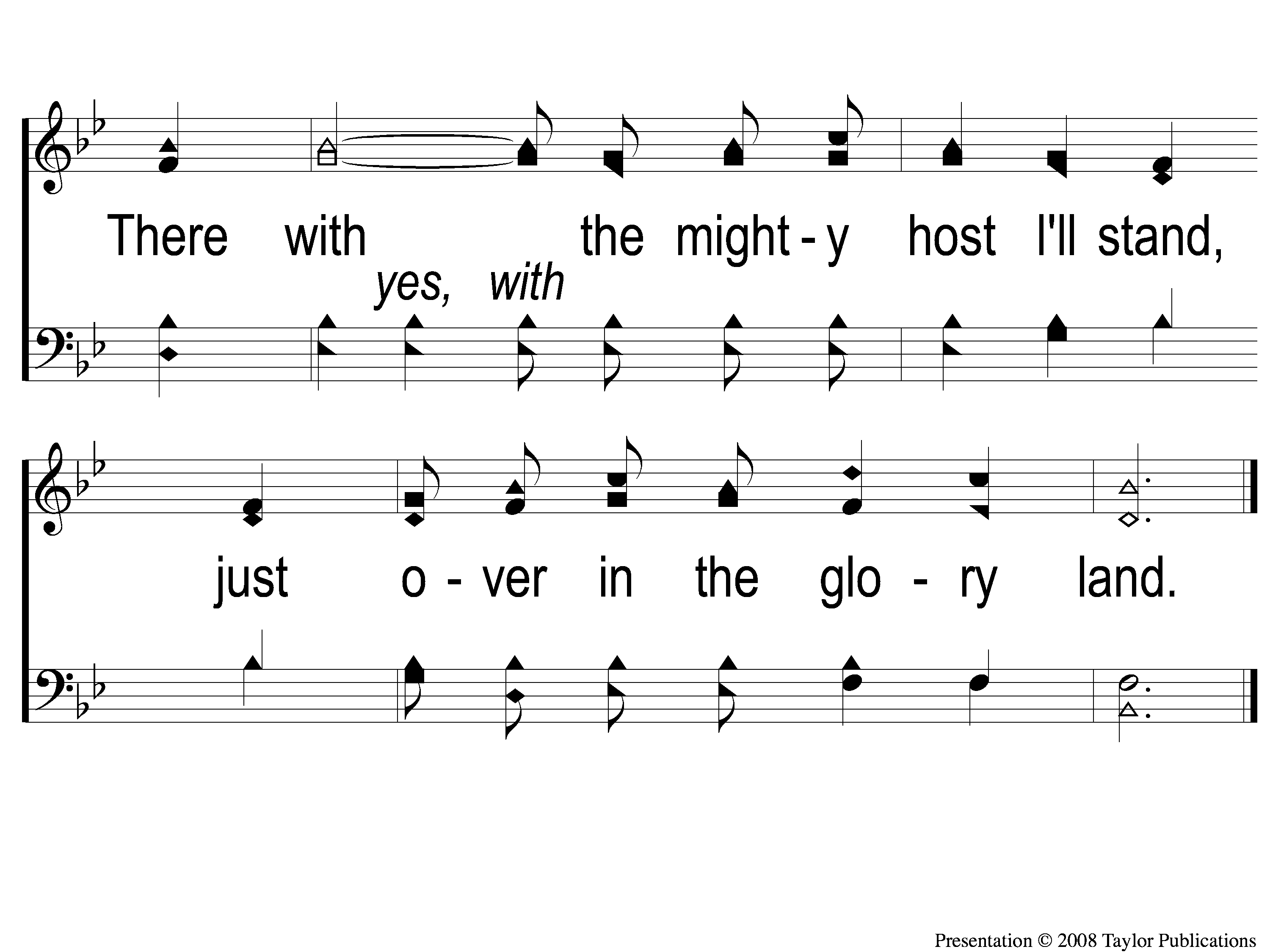 Just Over in the Glory Land
C-3 Just Over in the Glory Land
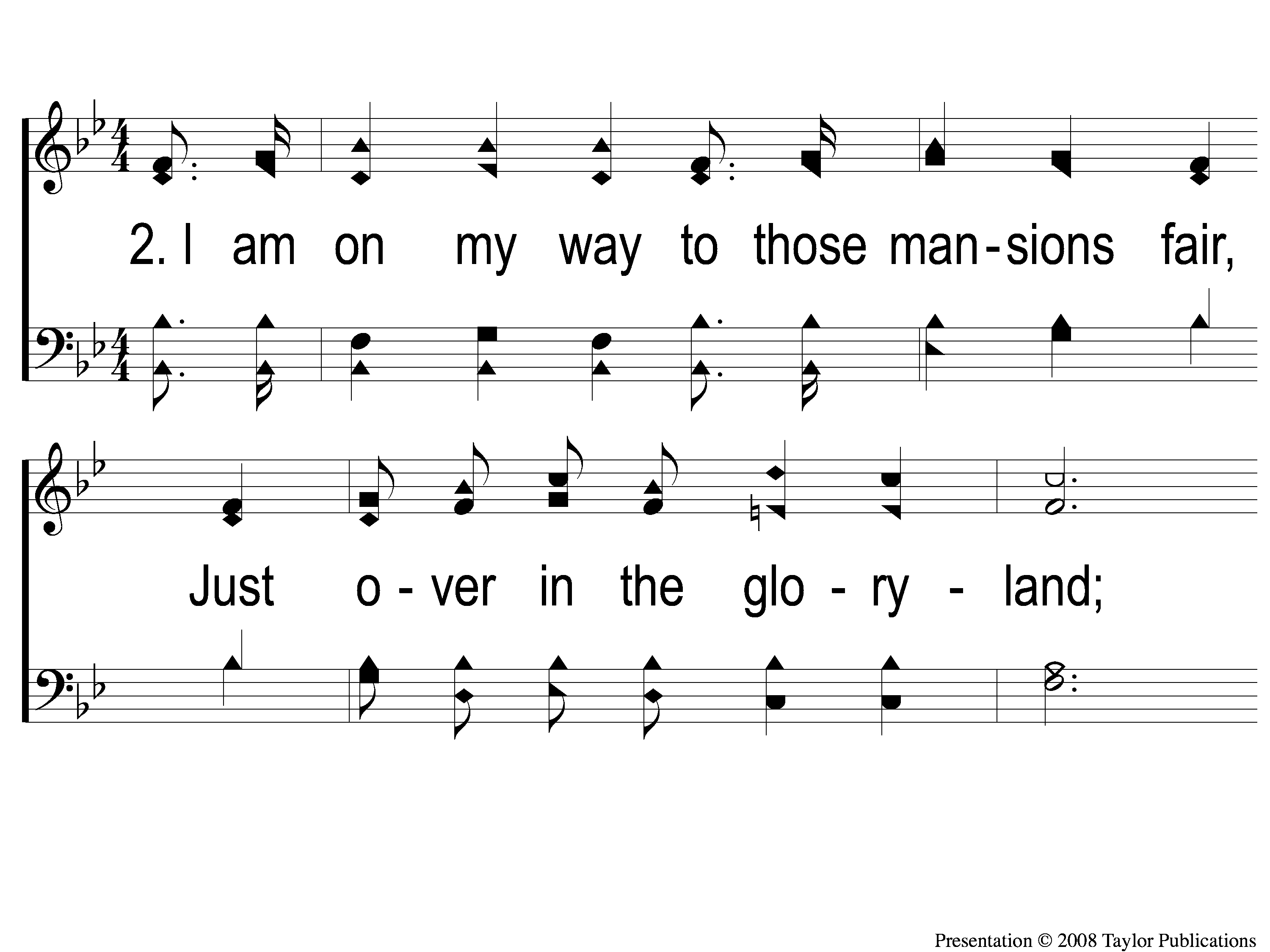 Just Over in the Glory Land
2-1 Just Over in the Glory Land
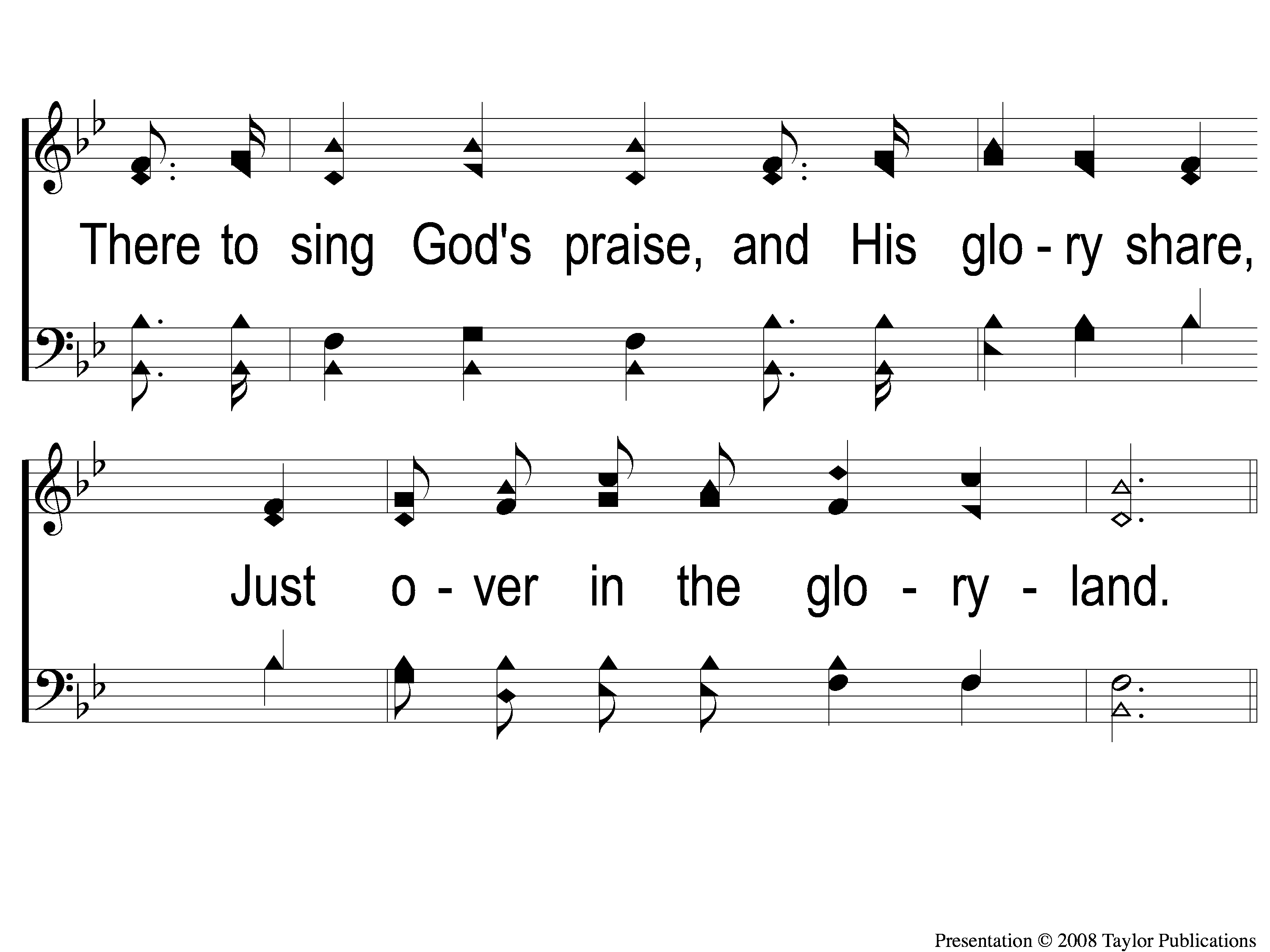 Just Over in the Glory Land
2-2 Just Over in the Glory Land
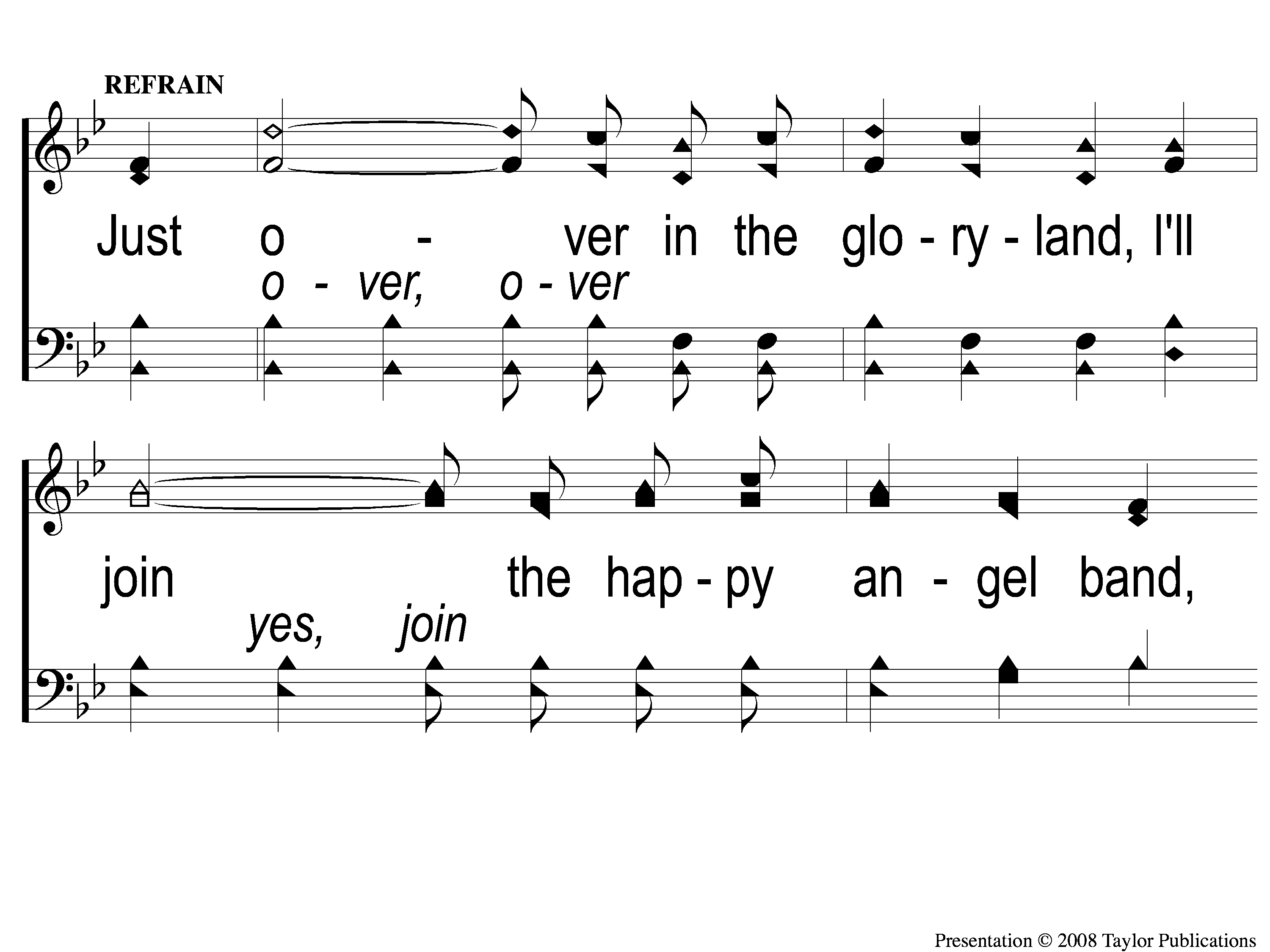 Just Over in the Glory Land
C-1 Just Over in the Glory Land
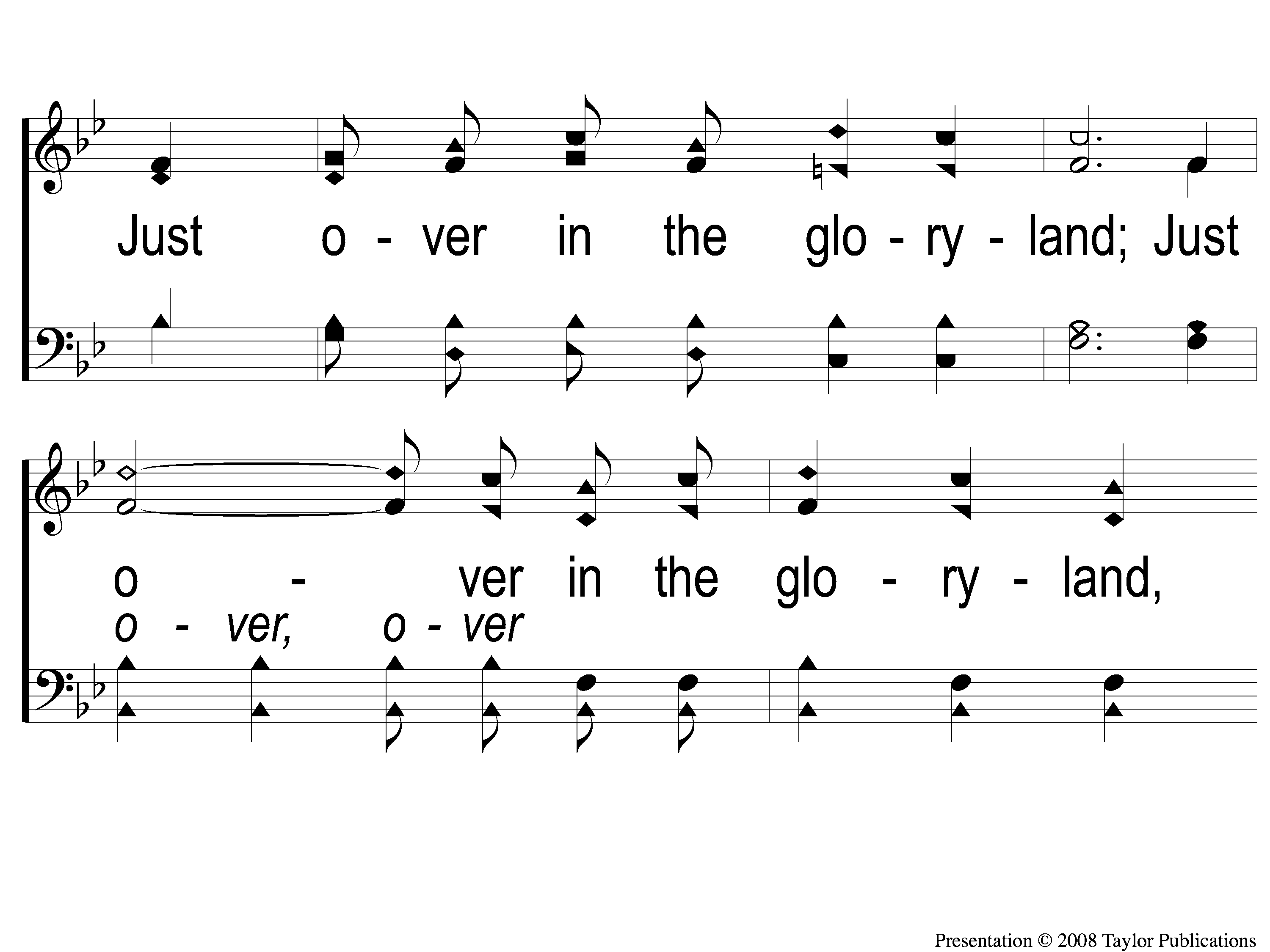 Just Over in the Glory Land
C-2 Just Over in the Glory Land
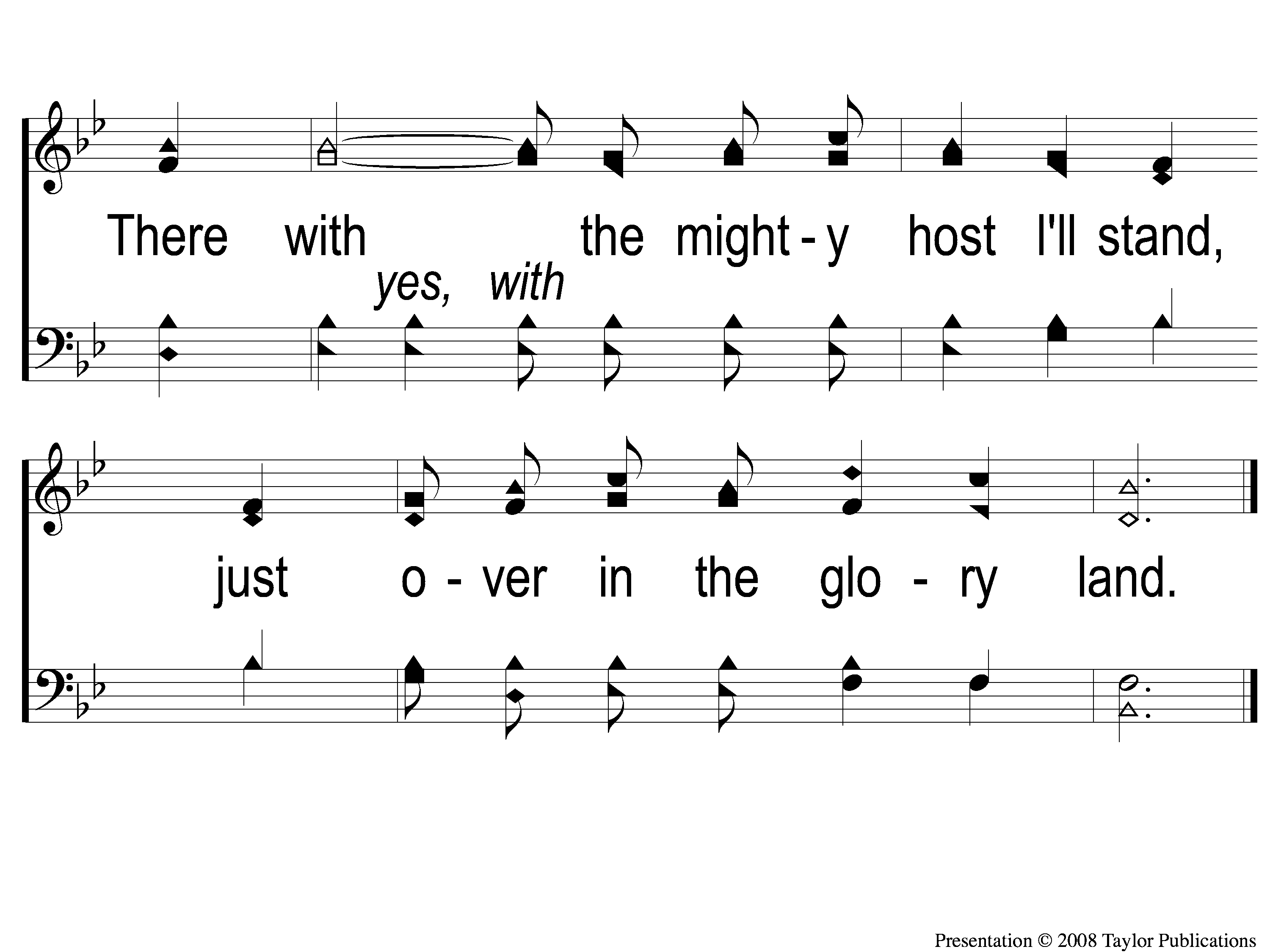 Just Over in the Glory Land
C-3 Just Over in the Glory Land
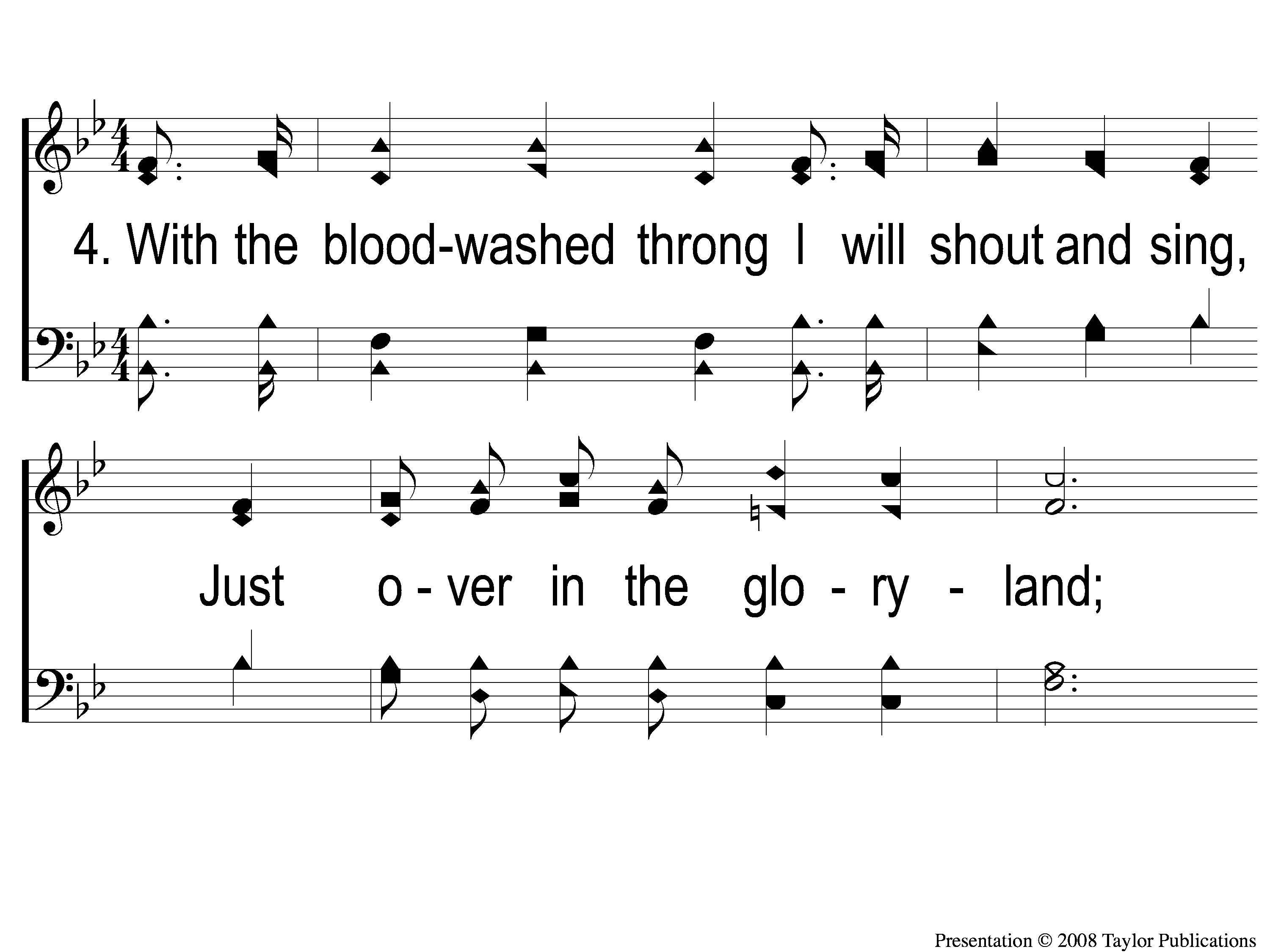 Just Over in the Glory Land
4-1 Just Over in the Glory Land
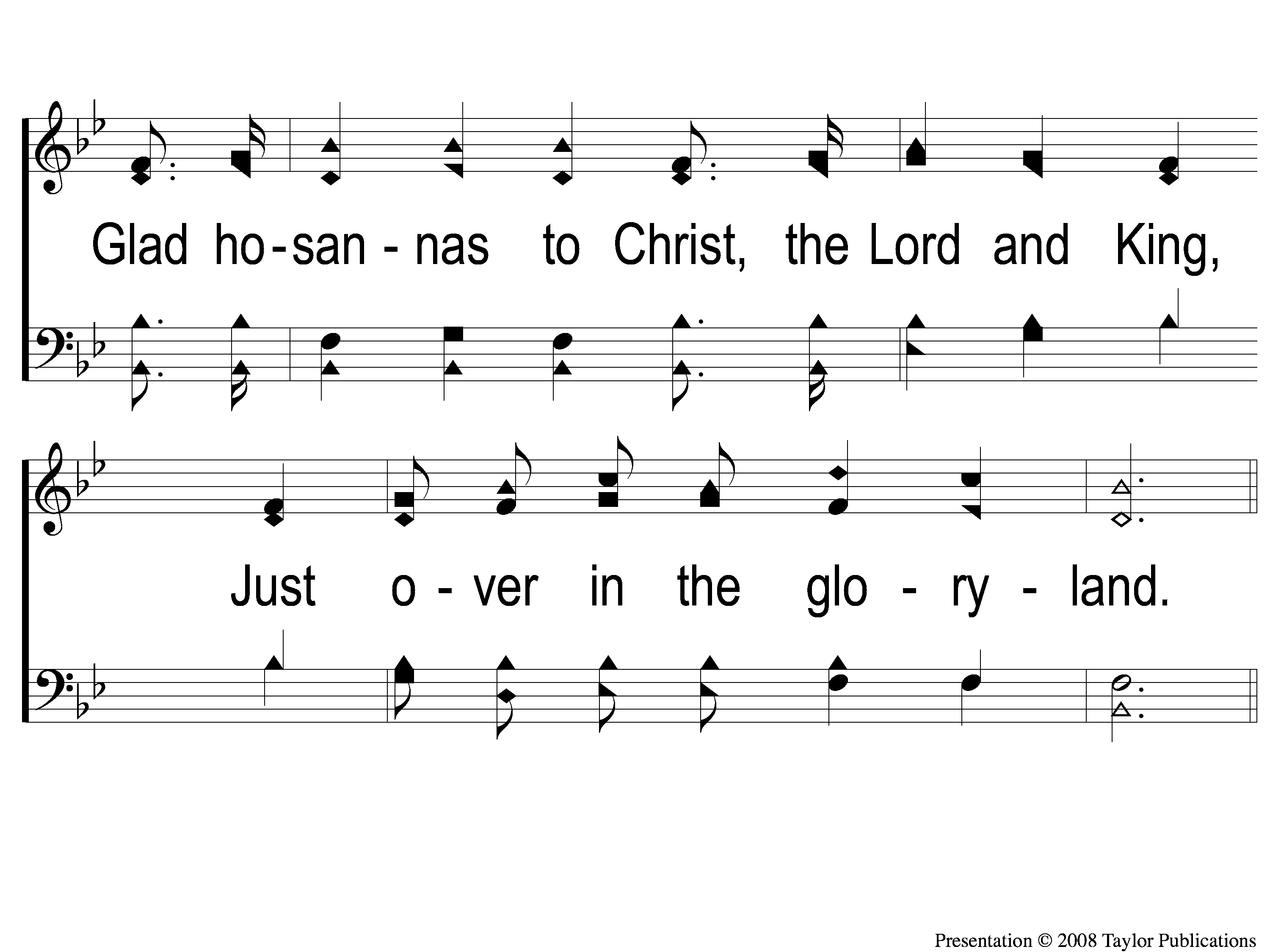 Just Over in the Glory Land
4-2 Just Over in the Glory Land
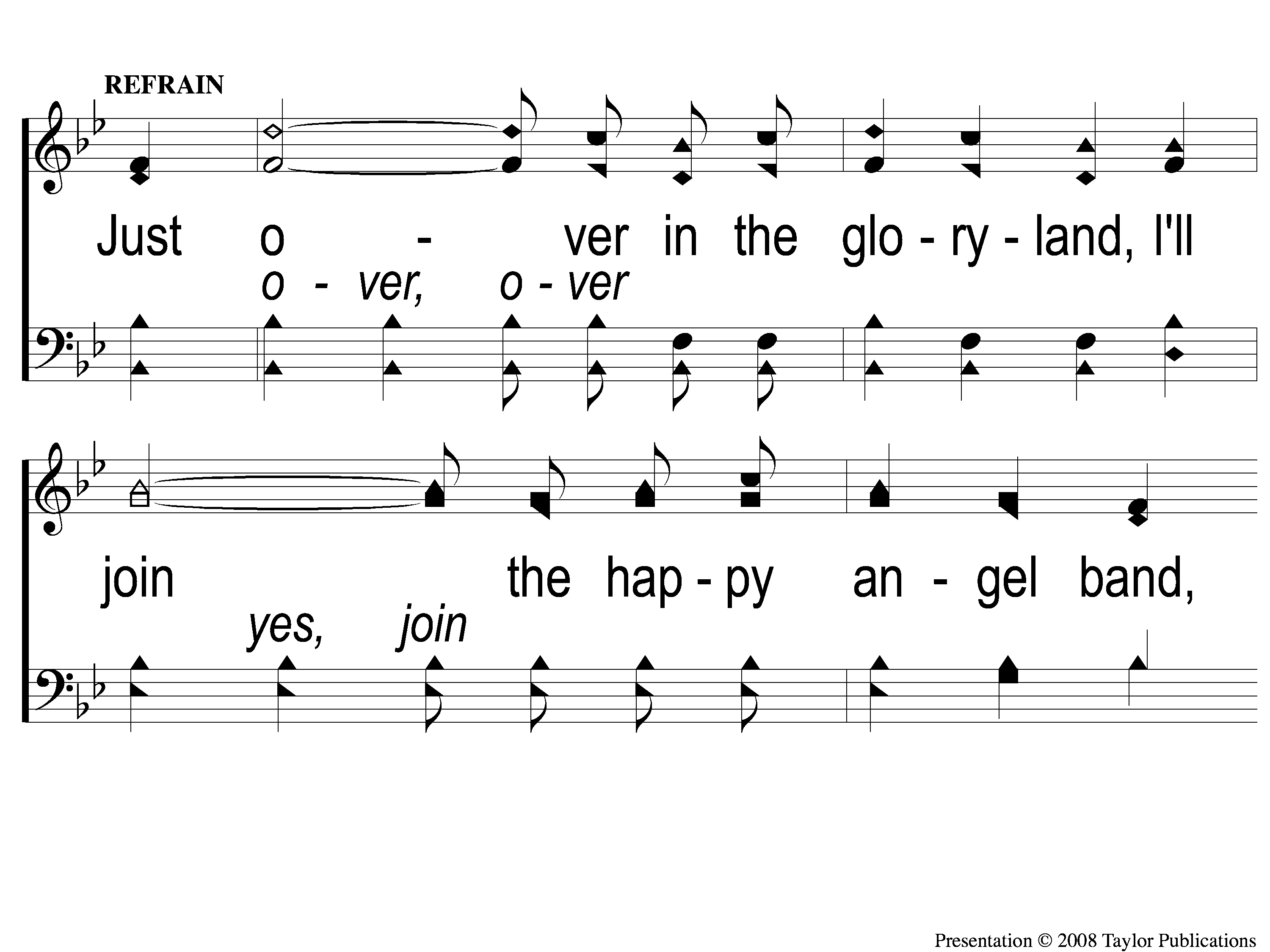 Just Over in the Glory Land
C-1 Just Over in the Glory Land
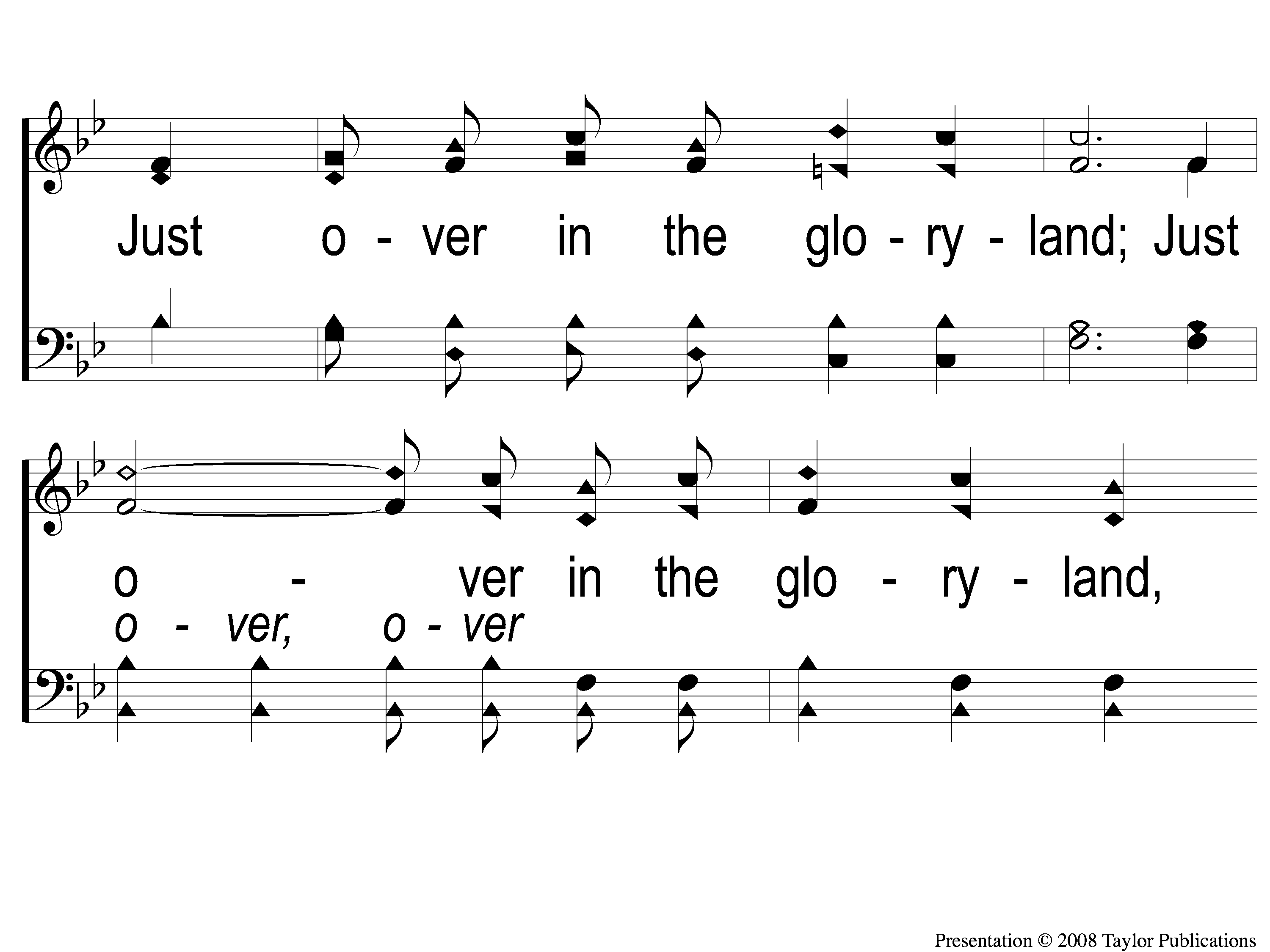 Just Over in the Glory Land
C-2 Just Over in the Glory Land
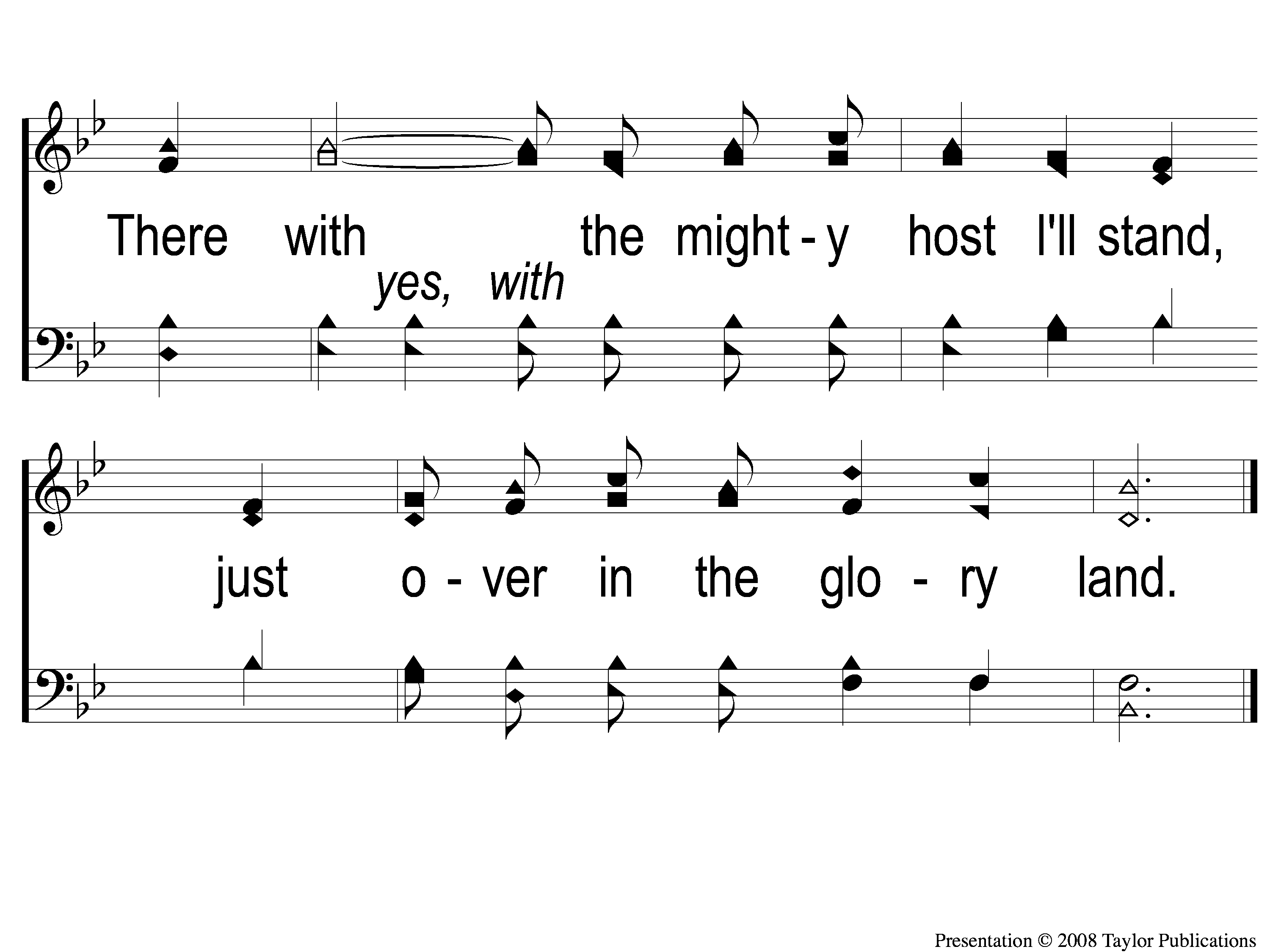 Just Over in the Glory Land
C-3 Just Over in the Glory Land
Songs of Praise To God
Opening Prayer
Songs of Praise To God
RESTORE
OUR
FOUNDATIONS
JANUARY - APRIL
The Beginning
Of Sin & Death
(Genesis Ch. 3)
Which Is Greater:
Heaven OR The Garden of Eden
?
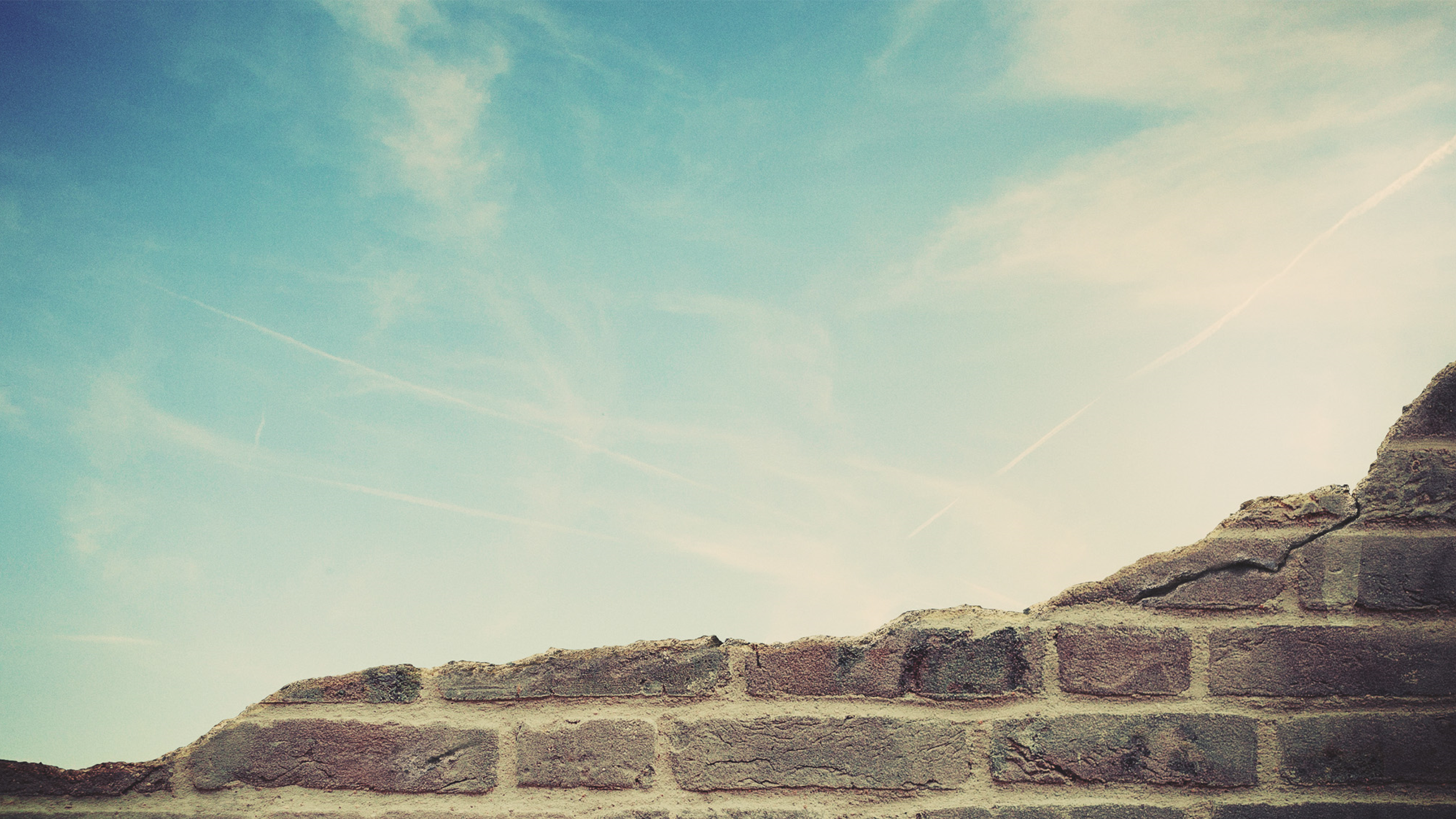 In Heaven, There Will Be…
…No Temptation
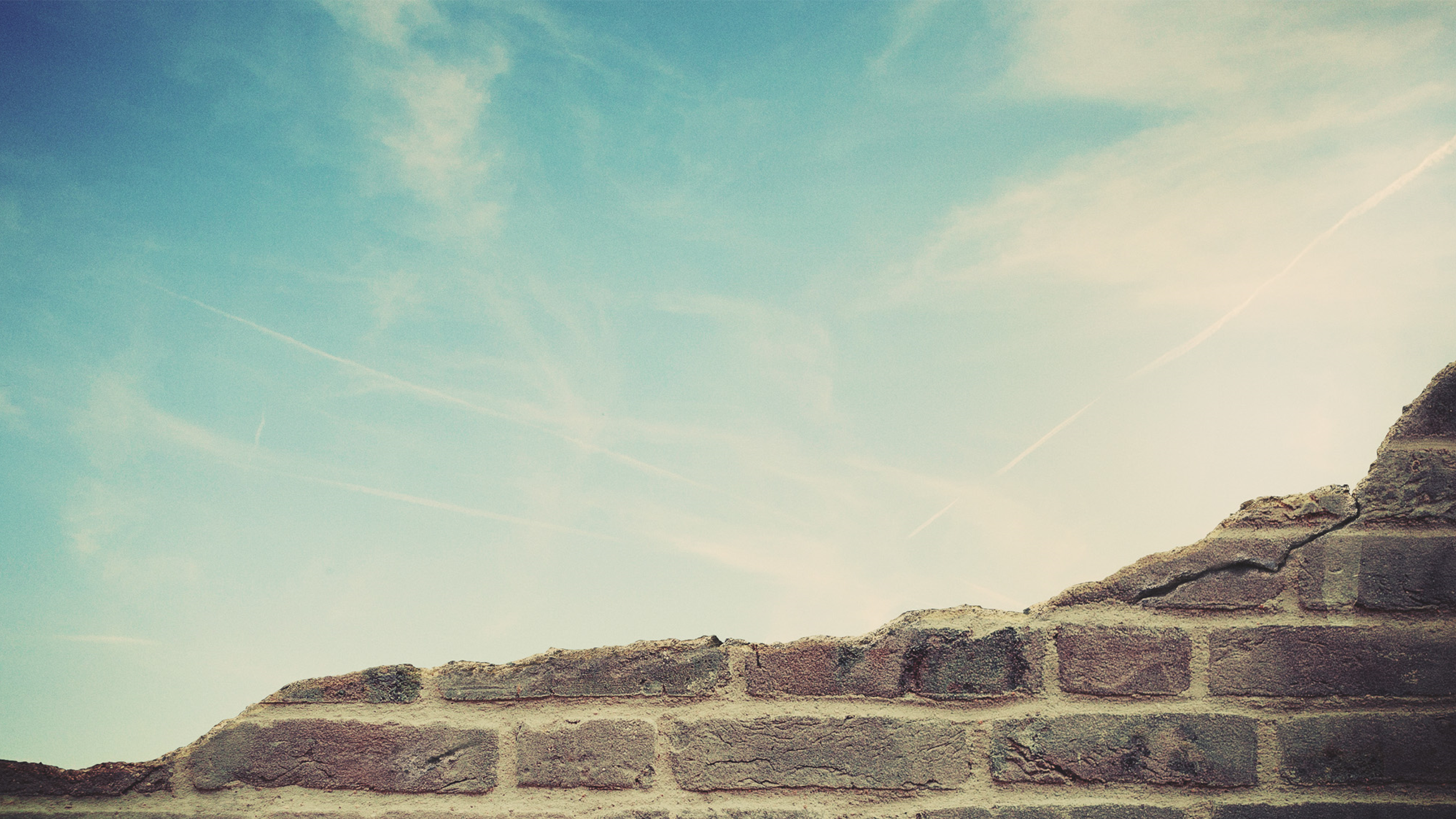 Temptation

In The Garden
Opportunity For Temptation
Jms. 1:13-15
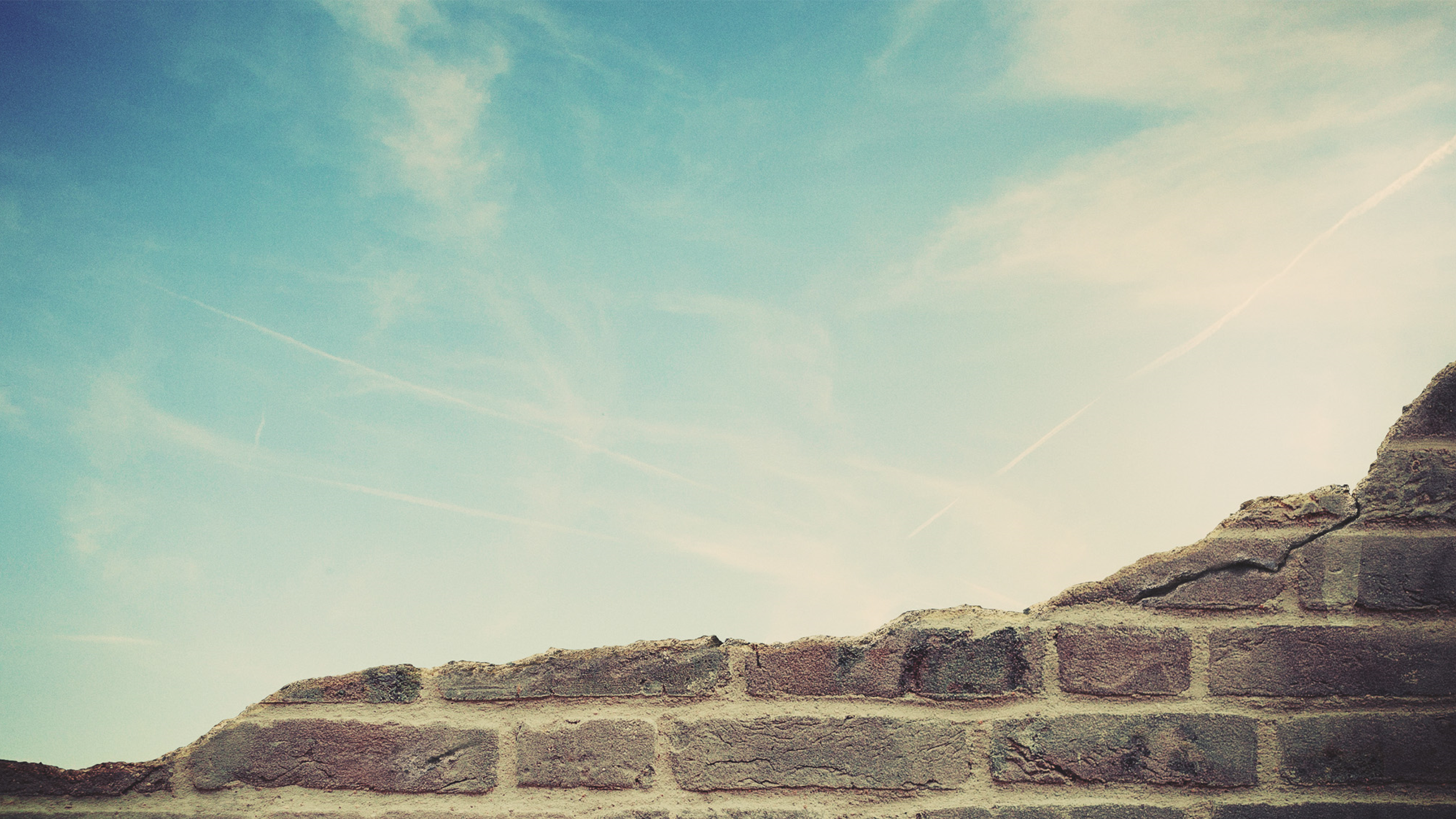 Temptation

In Heaven
NO Opportunity For Temptation
Jms. 1:13-15
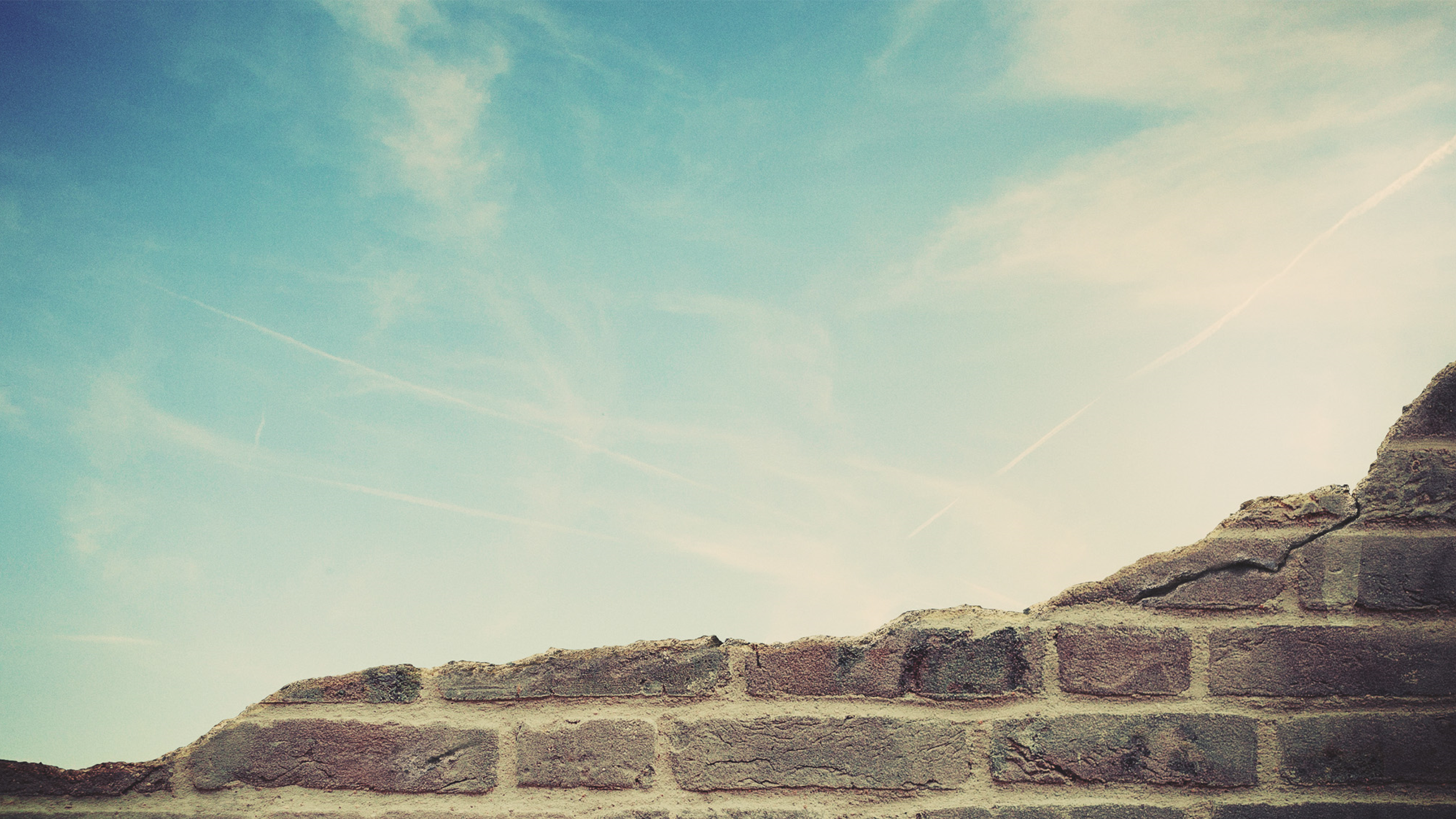 In Heaven, There Will Be…
…No Temptation
…No Devil
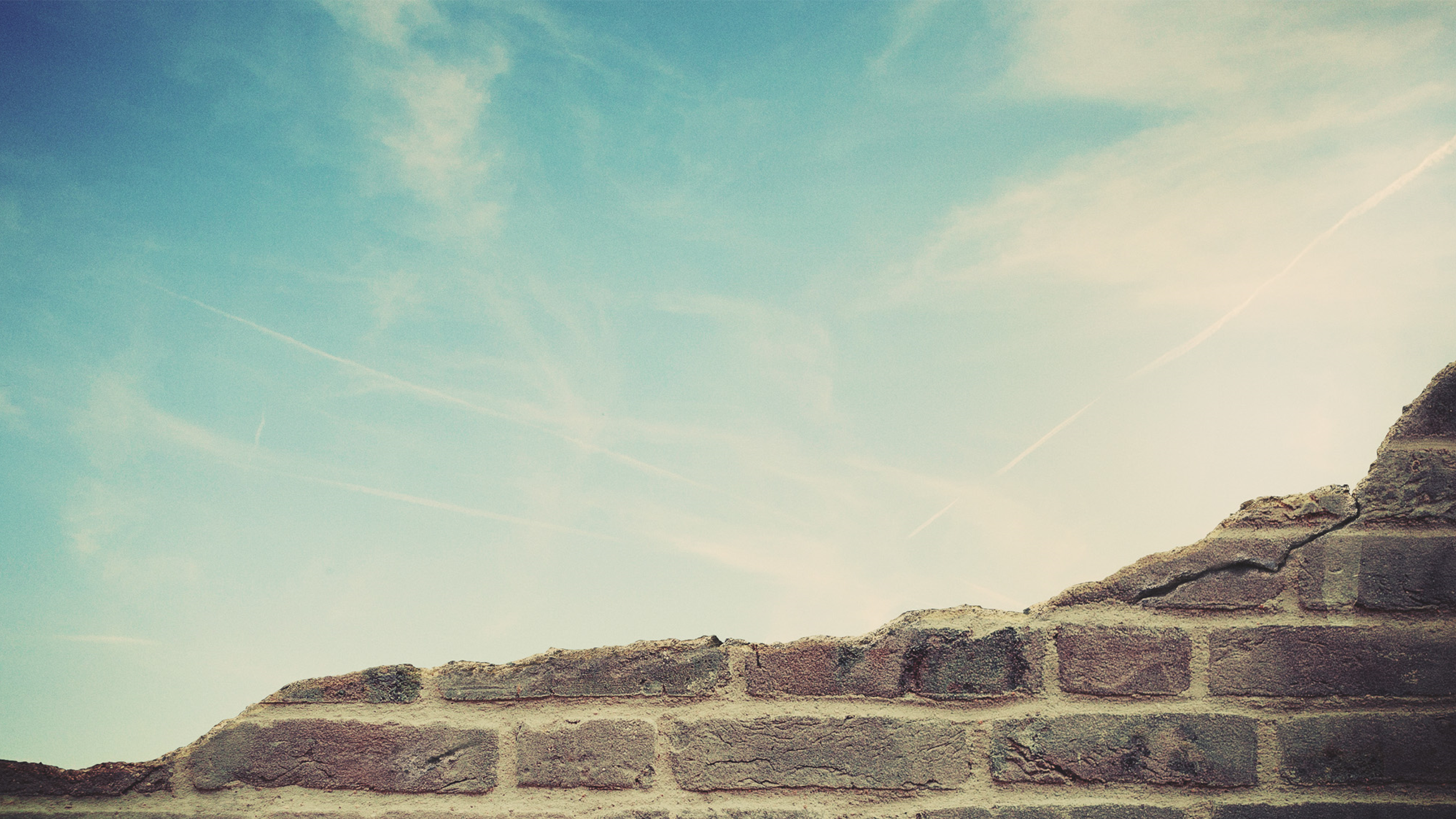 Devil / Satan

In The Garden
Able To Enter The Garden
Gen. 3:1-5 – Jn. 8:44
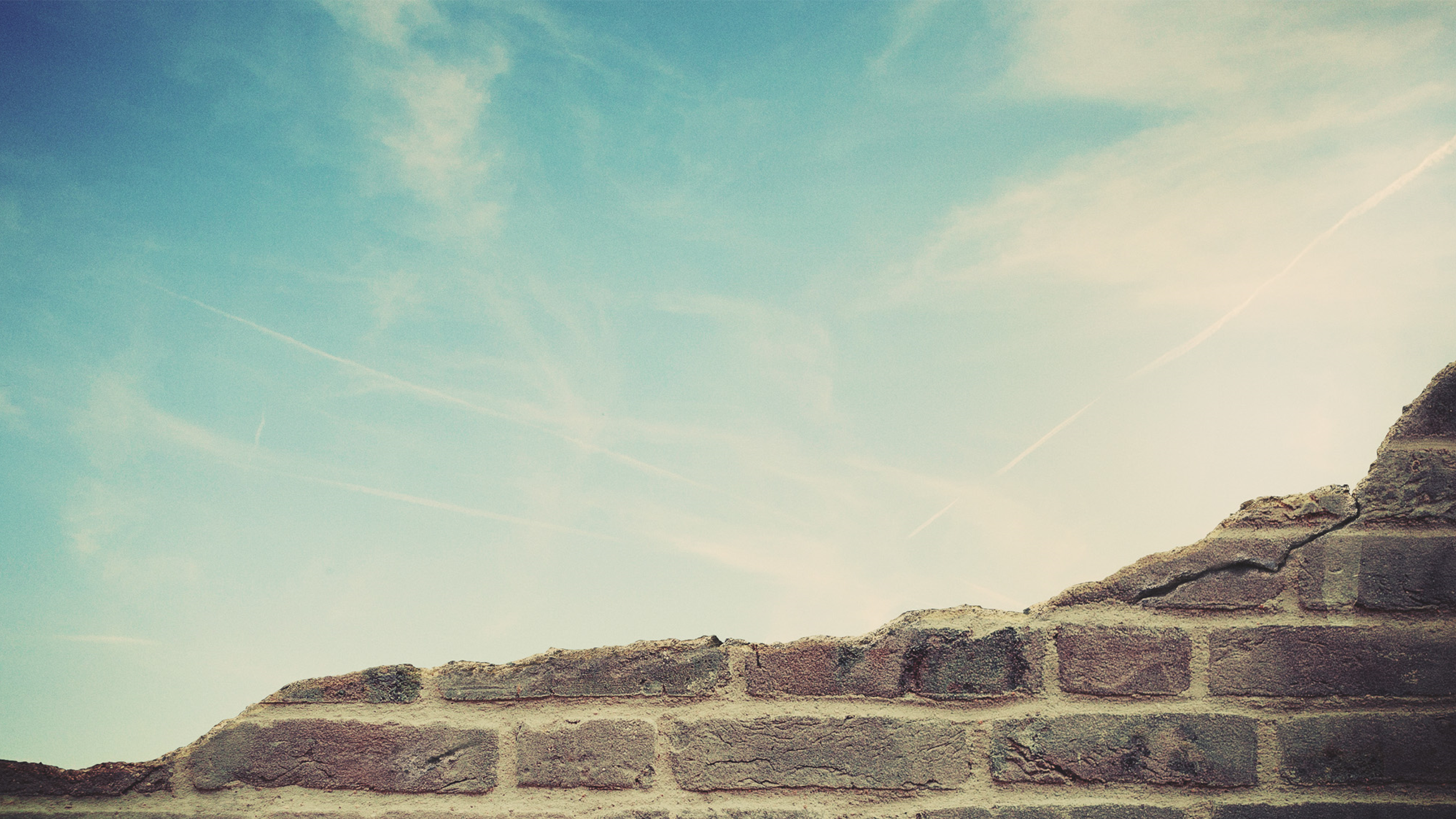 Devil / Satan

In Heaven
The Devil’s Fate Is Sealed
Rev. 12:9, 20:10
Matt. 25:41
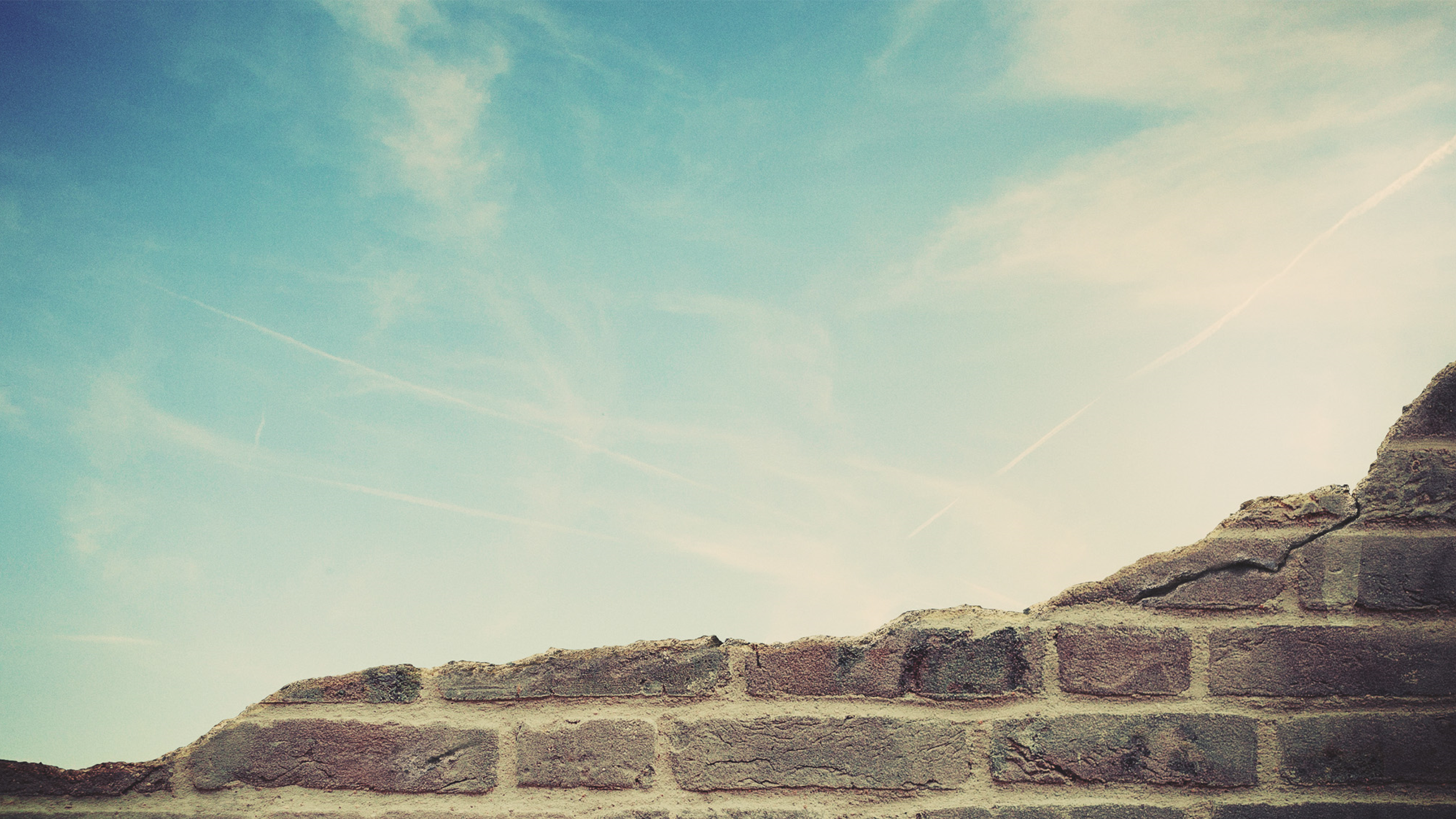 In Heaven, There Will Be…
…No Temptation
…No Devil
…No Death
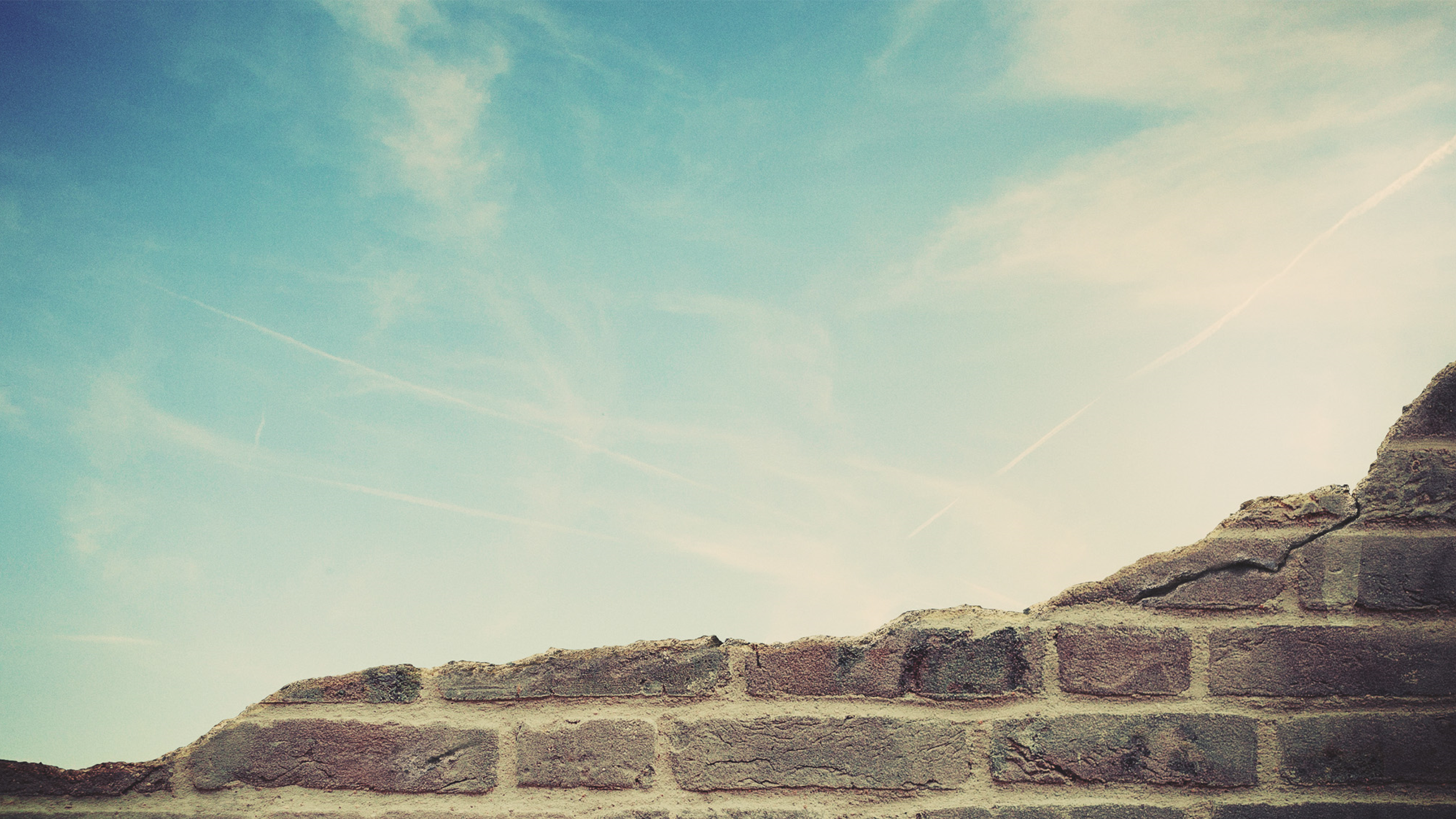 Physical Death

In The Garden
The Possibility Existed
Gen. 2:8-9, 3:22-24
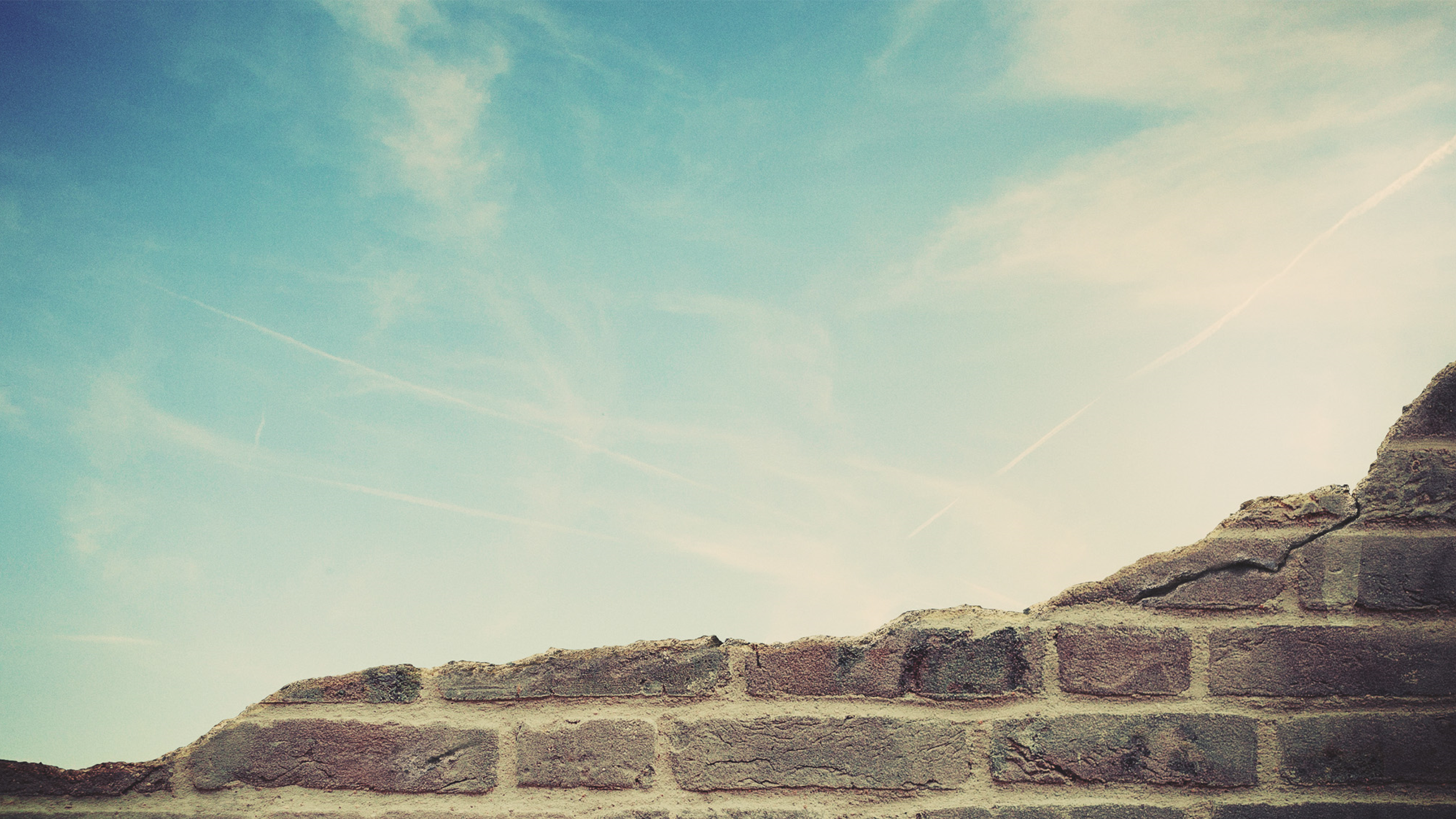 Physical Death

In Heaven
No Possibility Exists
“Eternal Life” – 32 Times in N.T.
Job 14:14 – Rev. 20:13-14, 21:4
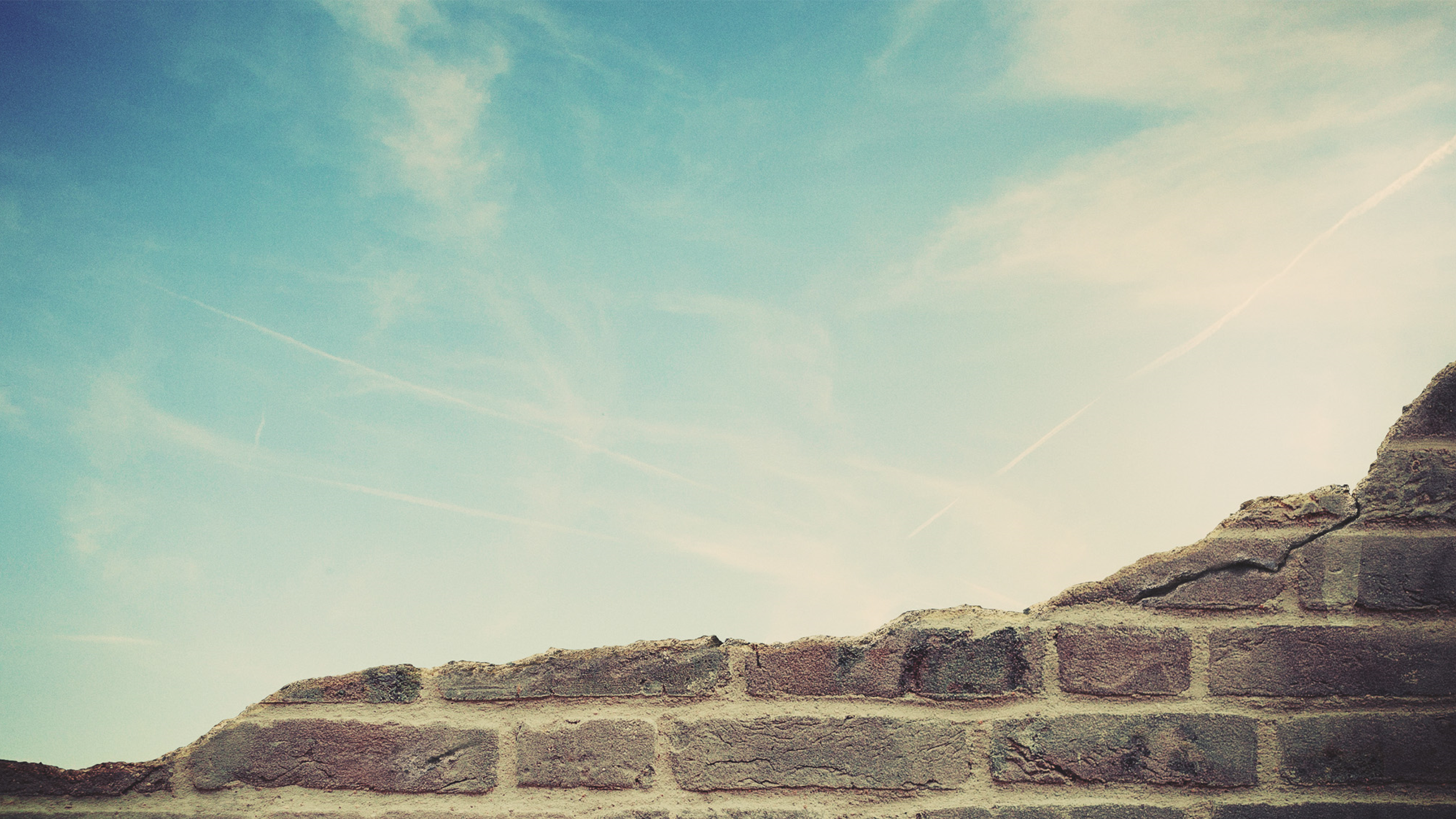 In Heaven, There Will Be…
…No Temptation
…No Devil
…No Death
…No Change
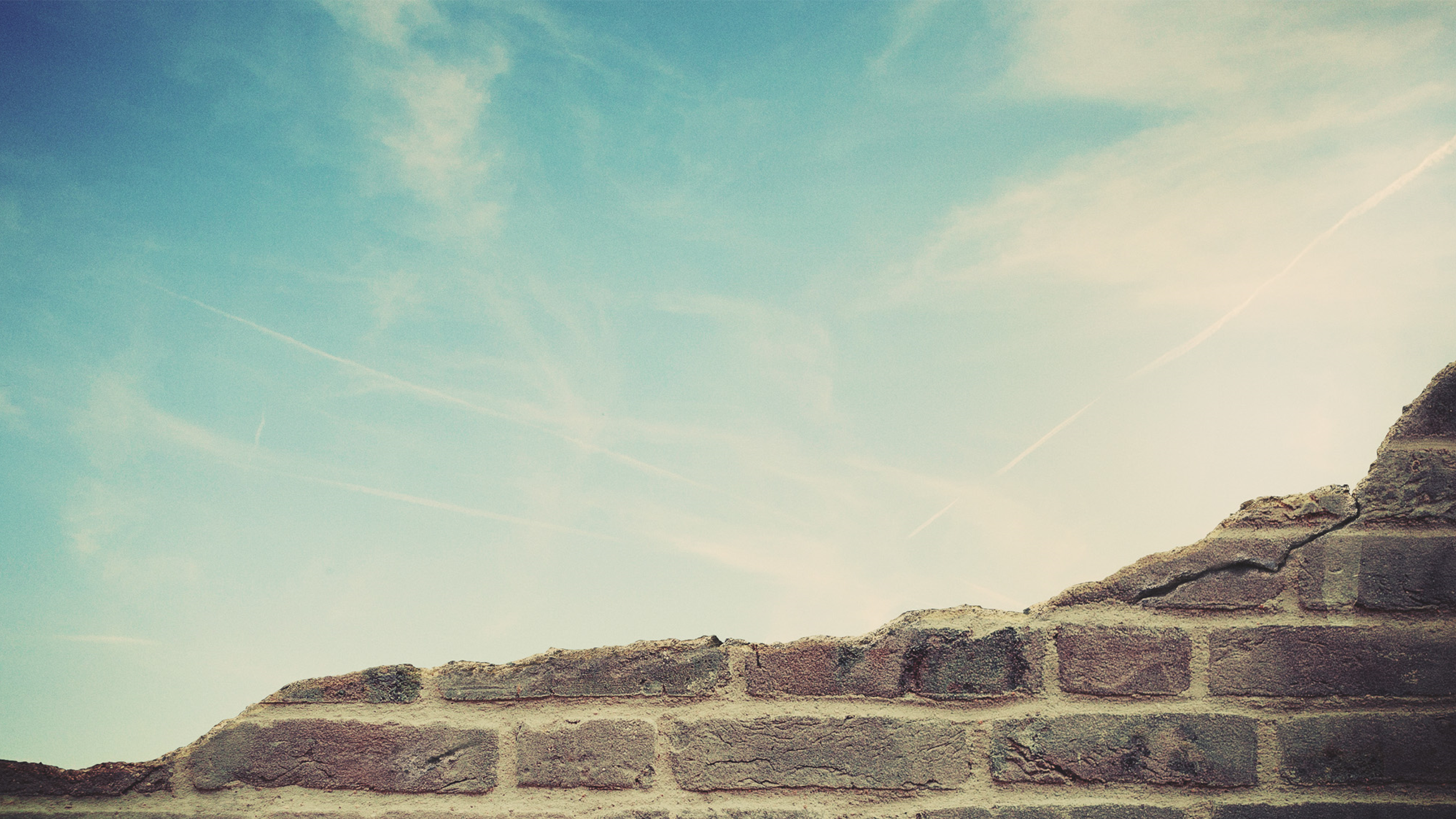 Change

In The Garden
Time = Measure of Change / Motion
Gen. 1:1-3
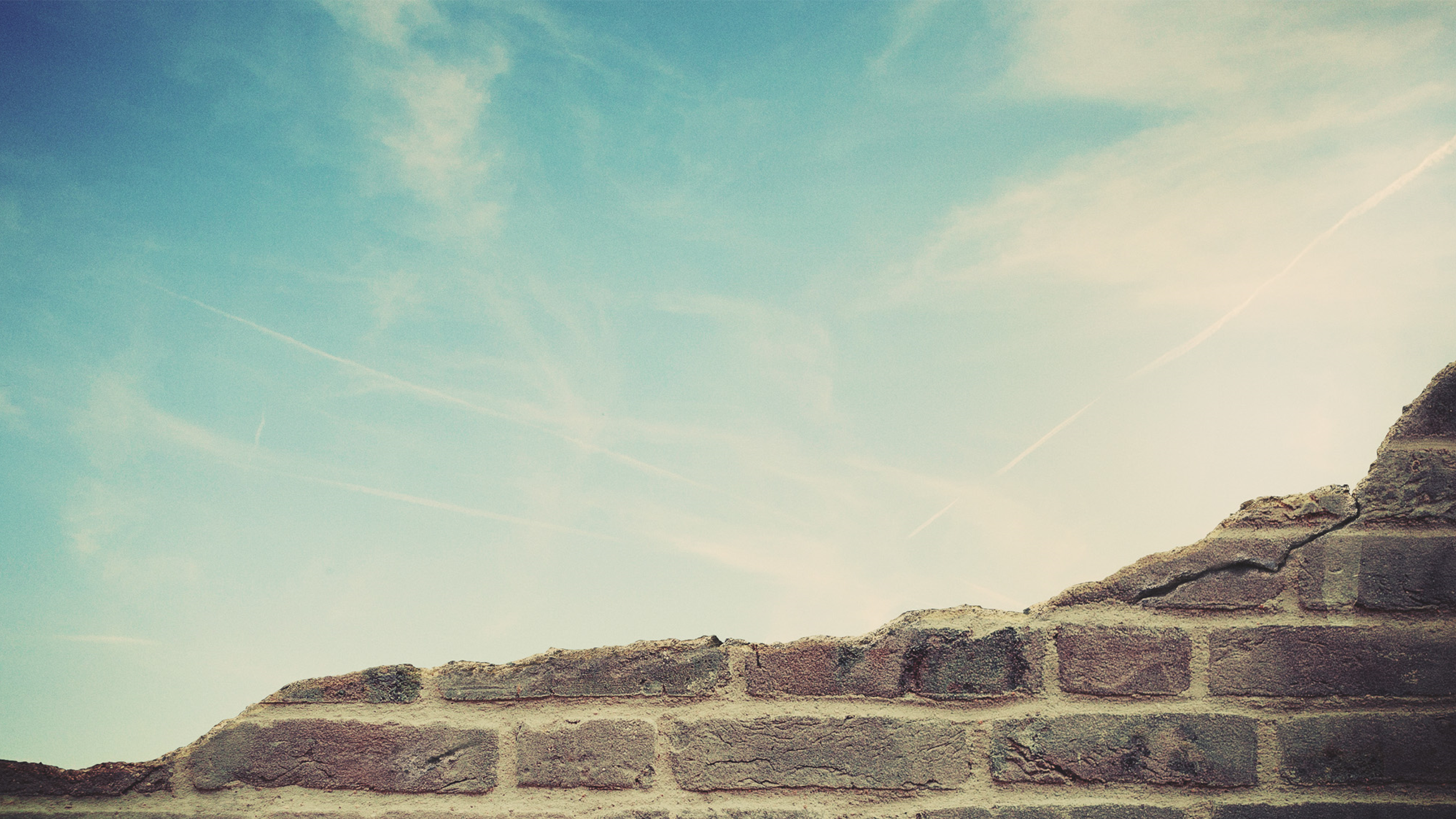 Change

In Heaven
“Eternal” = unlimited, perpetual
Eccl. 12:5 – Matt. 25:46
2 Pet. 3:8
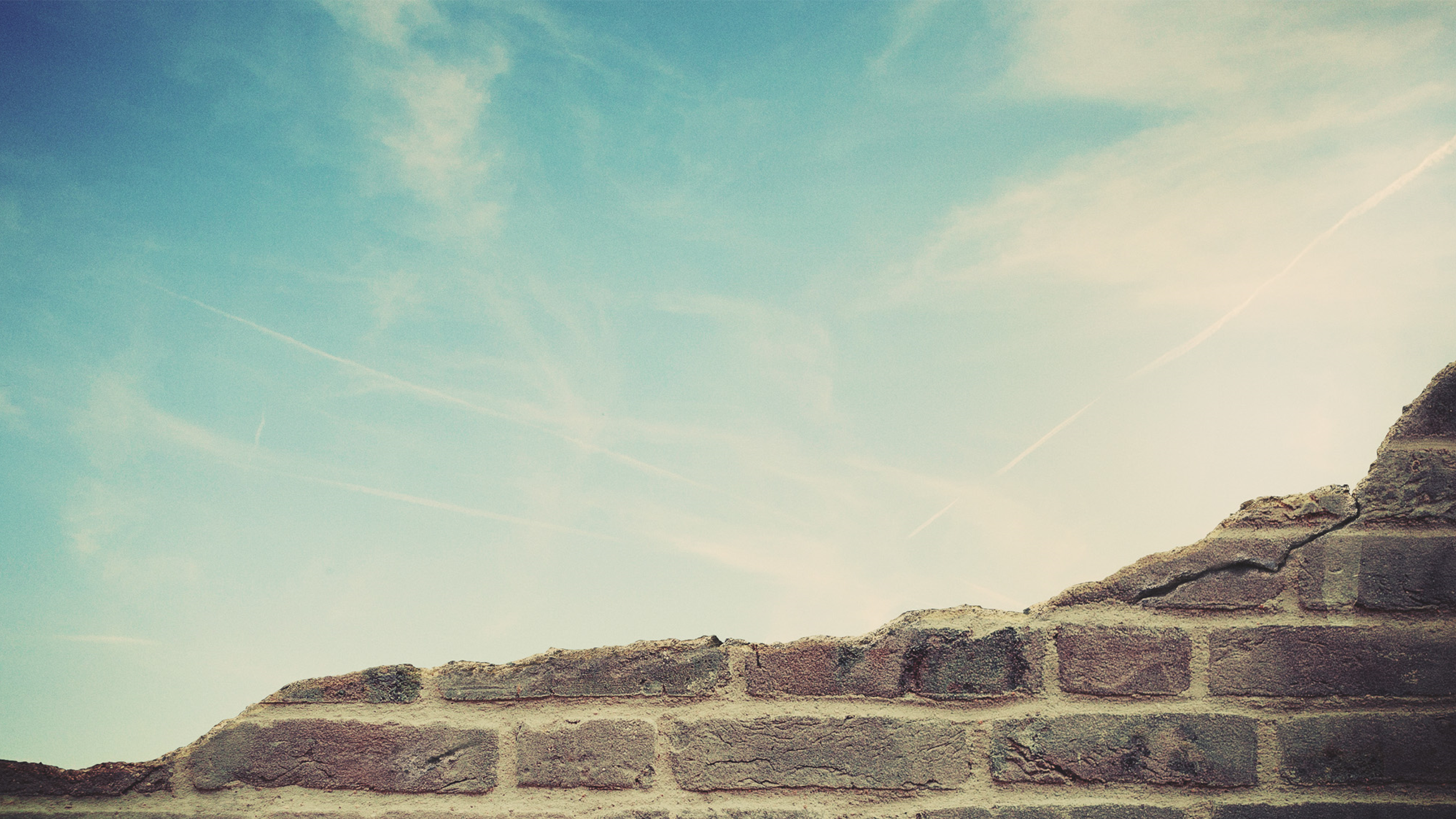 In Heaven, There Will Be…
…No Temptation
…No Devil
…No Death
…No Change
…No Work
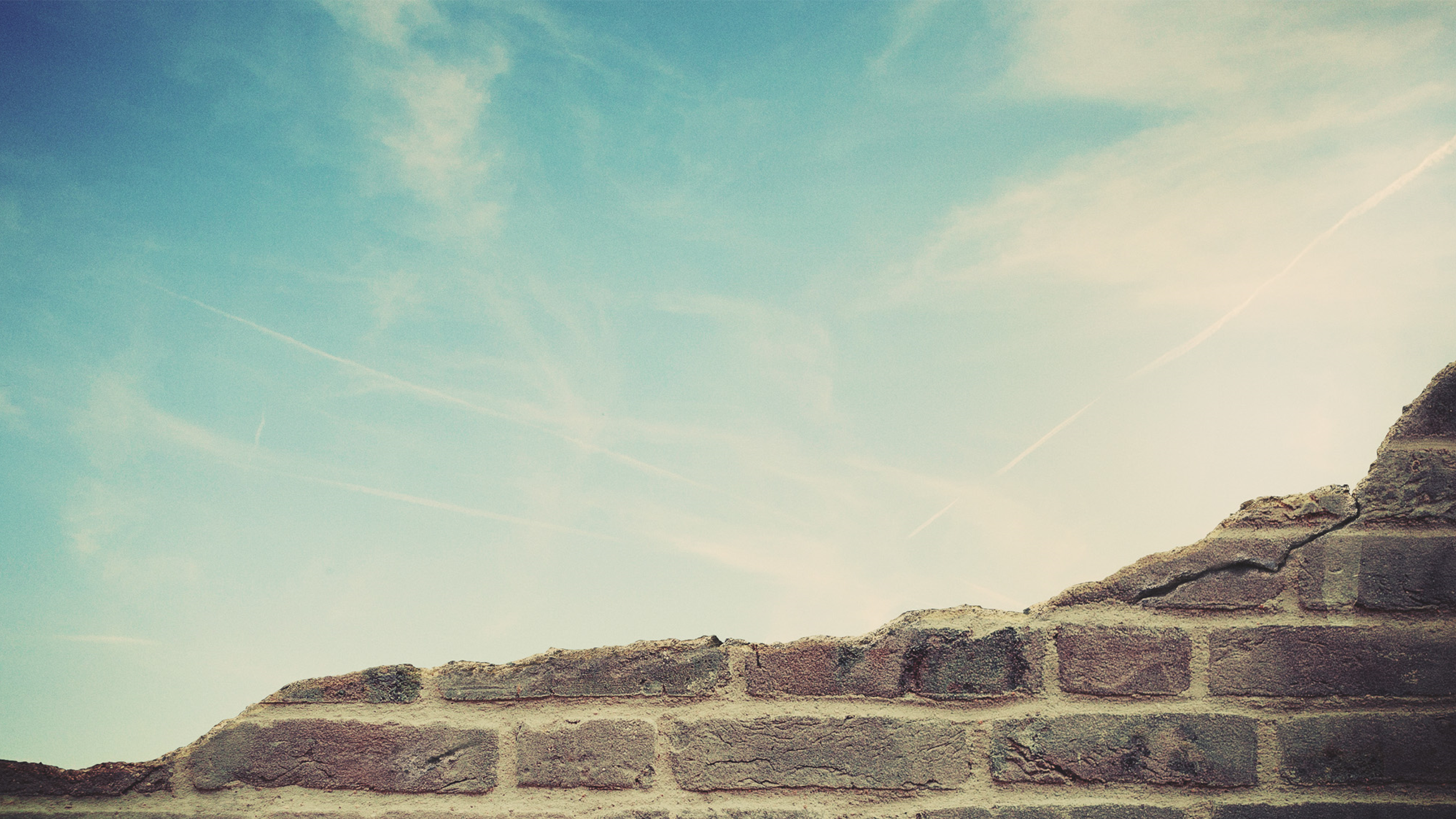 Work / Labor

In The Garden
Work Was Expected
Gen. 2:2-15, 3:17-18
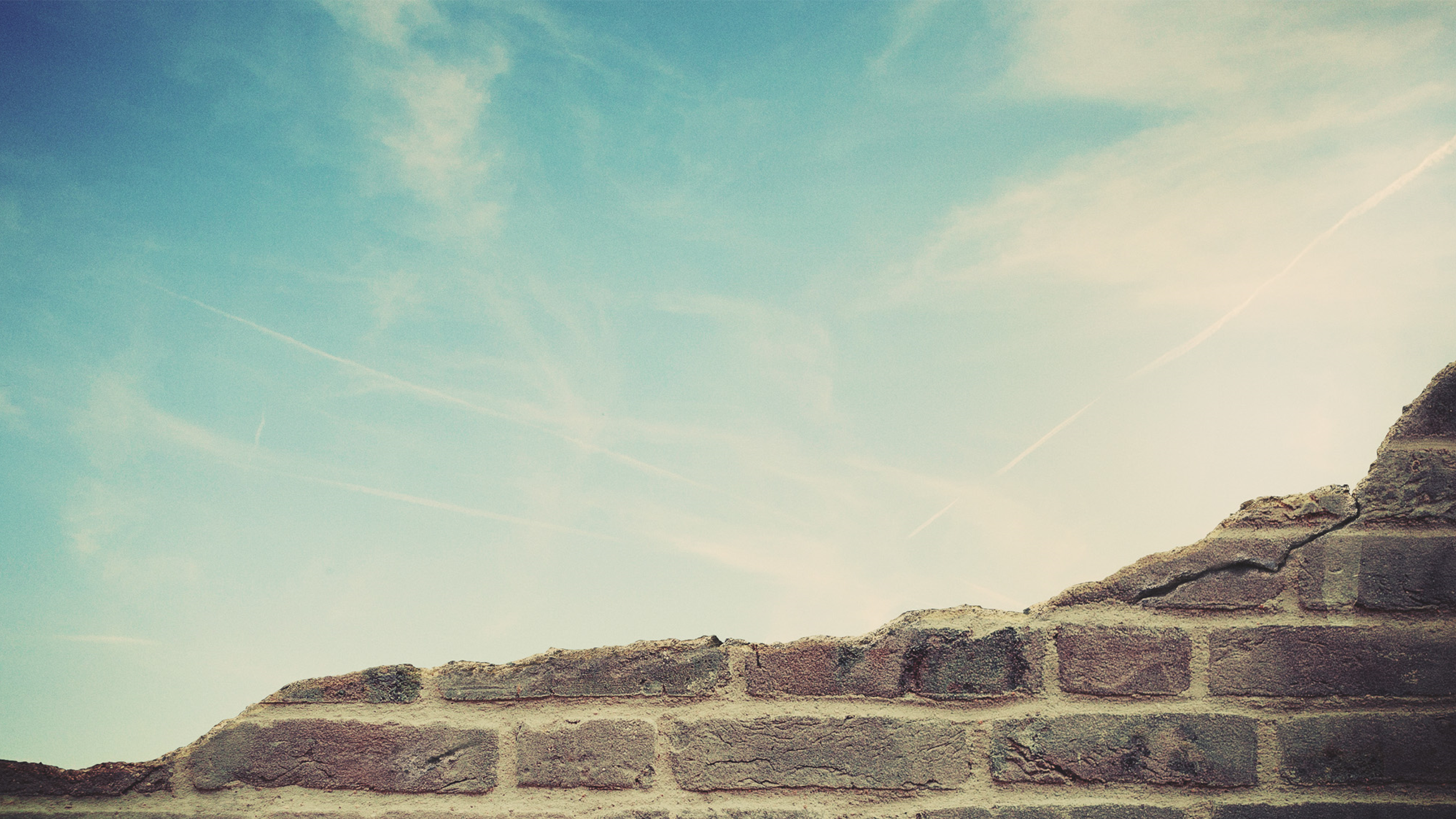 Work / Labor

In Heaven
Eternal Rest
Heb. 4:9-11 – Rev. 4:8, 14:13
Gen. 2:1-3
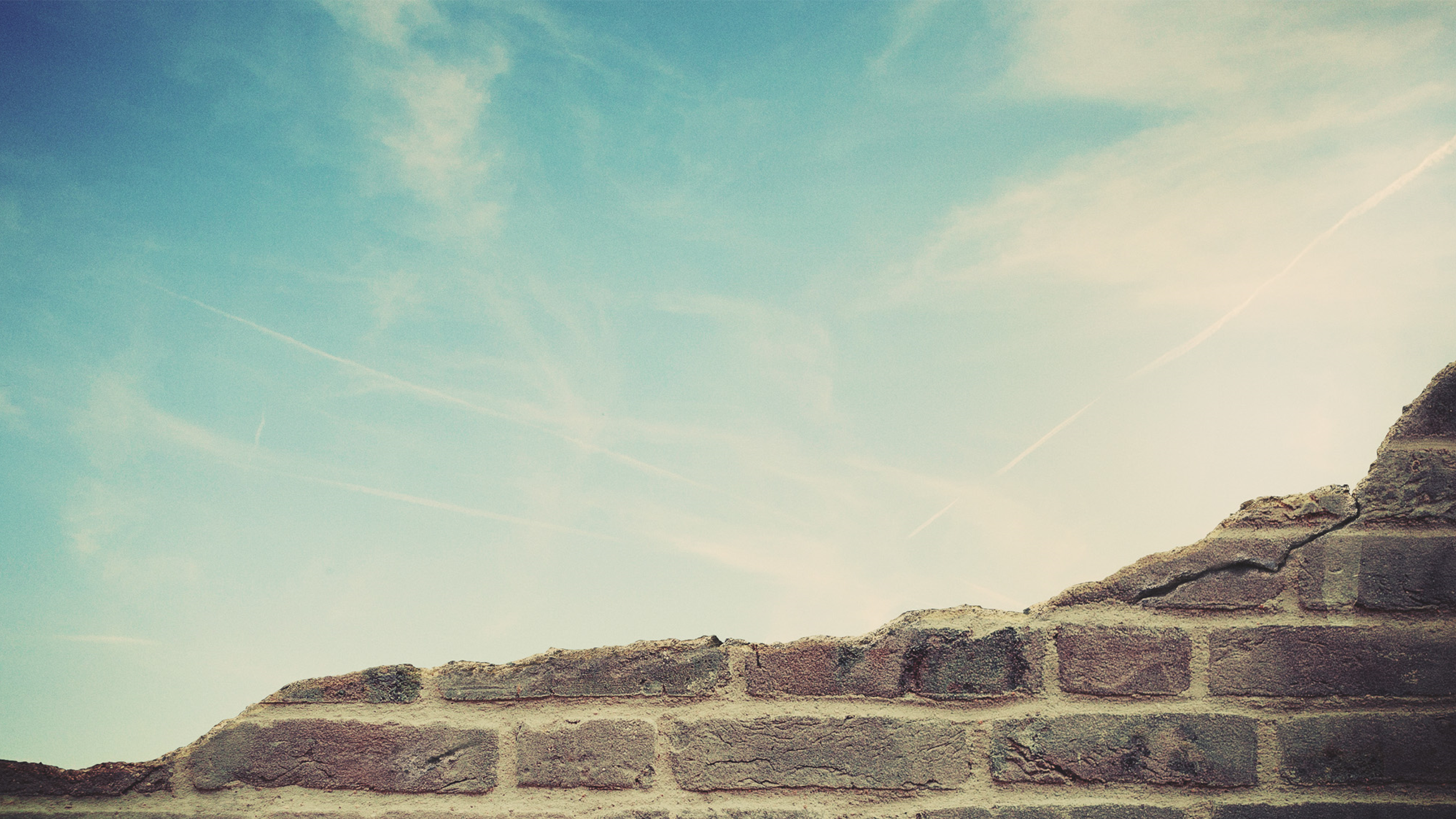 In Heaven, There Will Be…
…No Temptation
…No Devil
…No Death
…No Change
…No Work
…No Separation From God
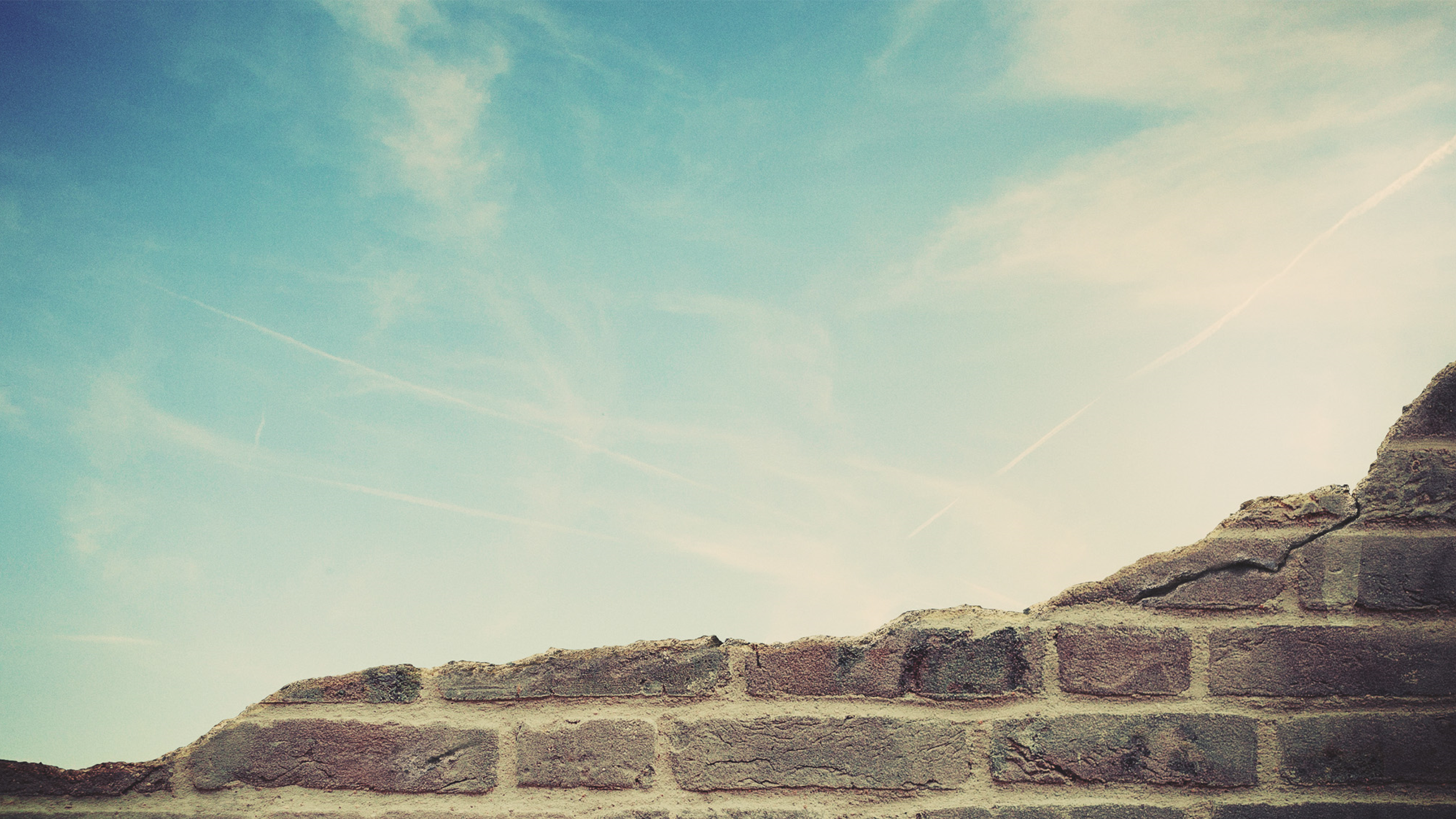 Separation From God

In The Garden
God Was NOT Always Present
Gen. 3:8
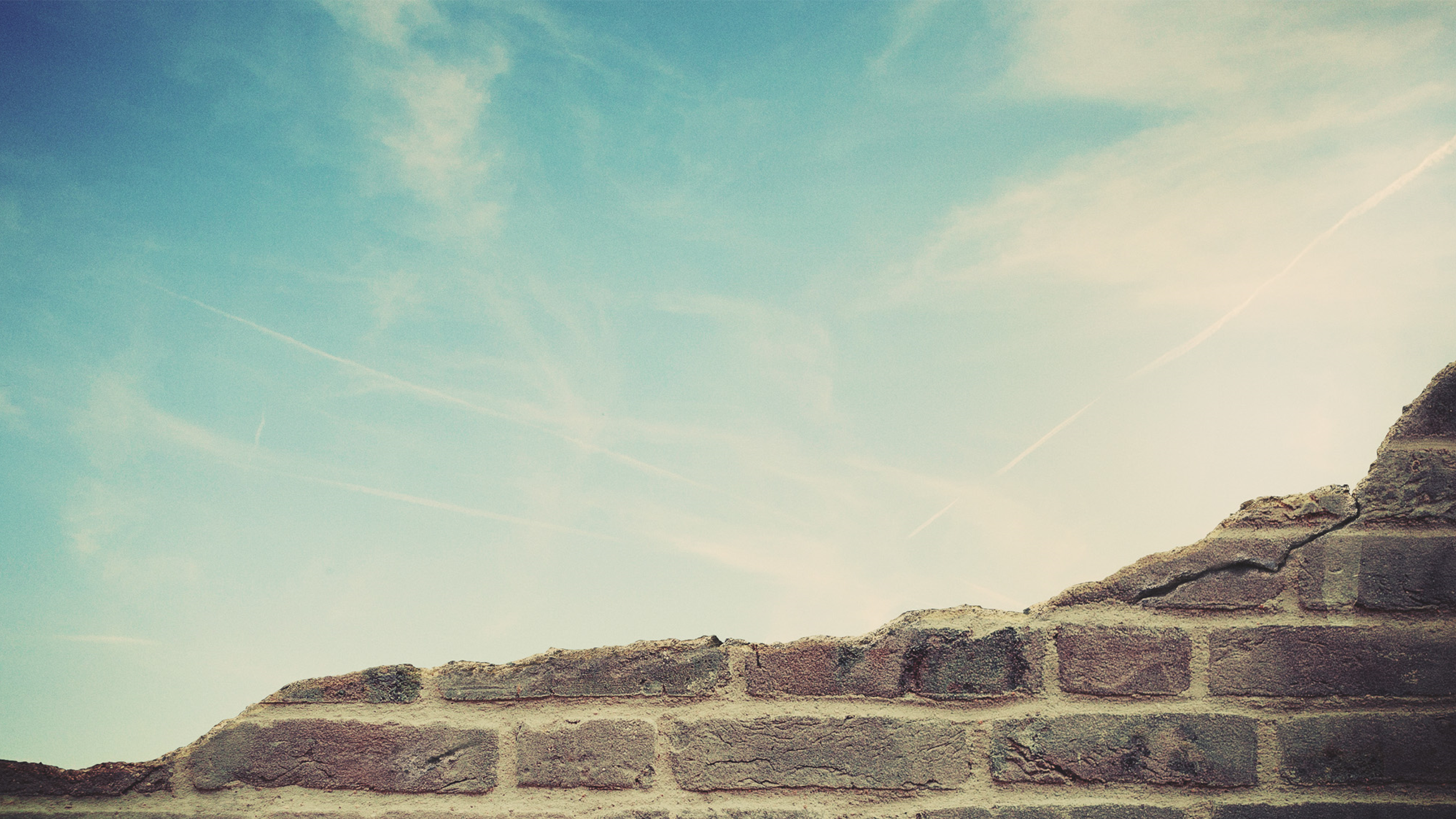 Separation From God
In Heaven
God IS Always Present
Gen. 1:1 – Heb. 9:24
Rev. 21:25, 22:5 – 2 Thess. 1:9
Songs of Praise To God
THE LORD’S SUPPER
Acts 20:7
Closing Prayer
Songs of Praise To God
RESTOREREBUILDRENEW
Wednesday
WORSHIP @ 6:30 pm
Bible classes @ 7:00 pm
IN 2022
WHEELER
CHURCH
OF
CHRIST